HiRadMat: a high power targetry facility at CERN
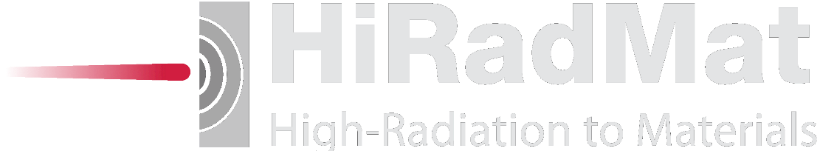 A. Goillot, A. Ebn Rahmoun, P. Simon, V. Stergiou, E. Andersen, N. Charitonidis
10th November 2023 – HPTW2023
10/11/23
A. Goillot | HiRadMat: a high power targetry facility at CERN
1
Outline
10/11/23
A. Goillot | HiRadMat: a high power targetry facility at CERN
2
Introduction
HiRadMat: Short-pulse high-energy proton irradiation facility
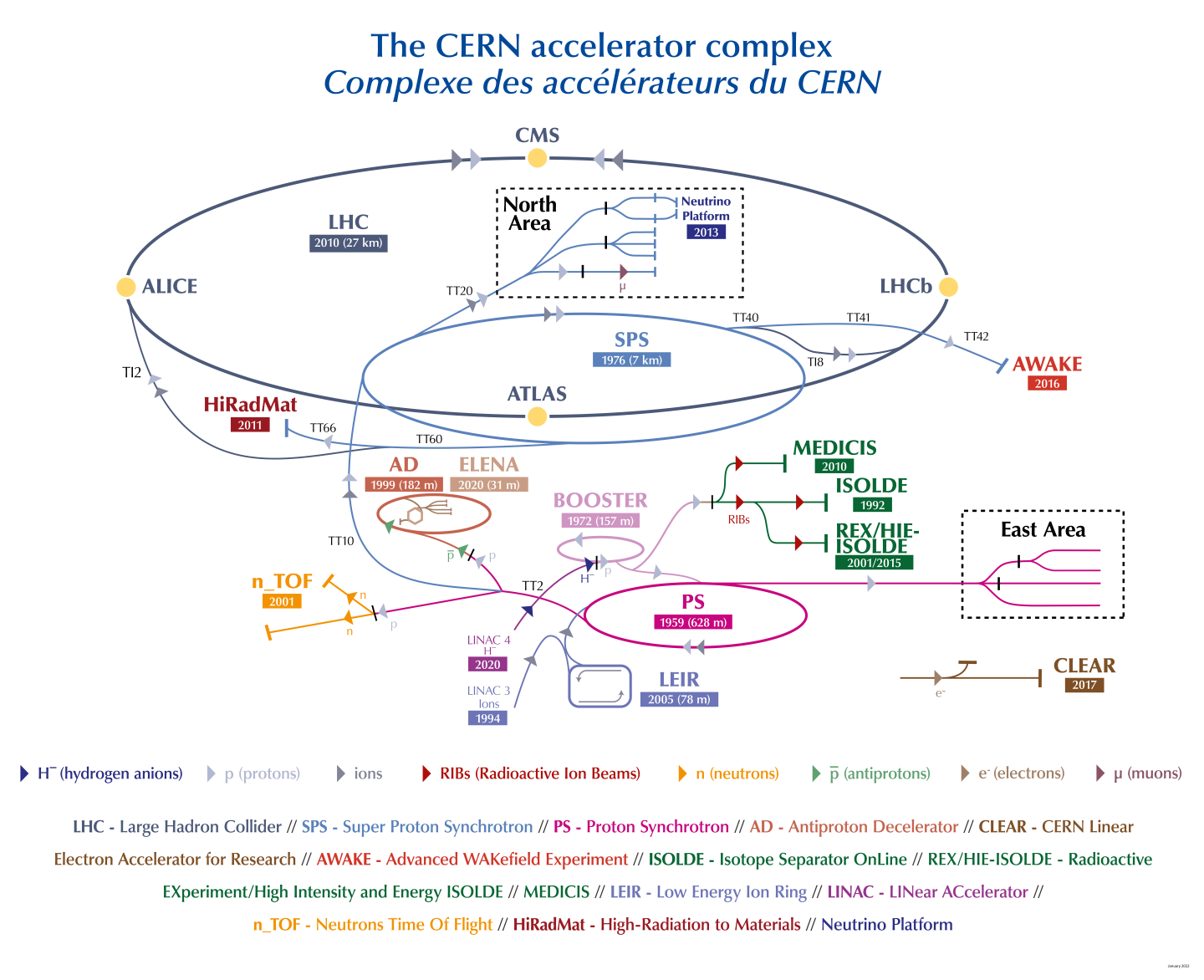 Commissioned in 2011
Testing especially LHC components 
Share the same SPS extraction line
High intensity instantaneous high-power beam
Study material properties 
Worldwide scientific community
The CERN accelerator complex, layout in 2022. © CERN
10/11/23
A. Goillot | HiRadMat: a high power targetry facility at CERN
3
HiRadMat, a flexible facility
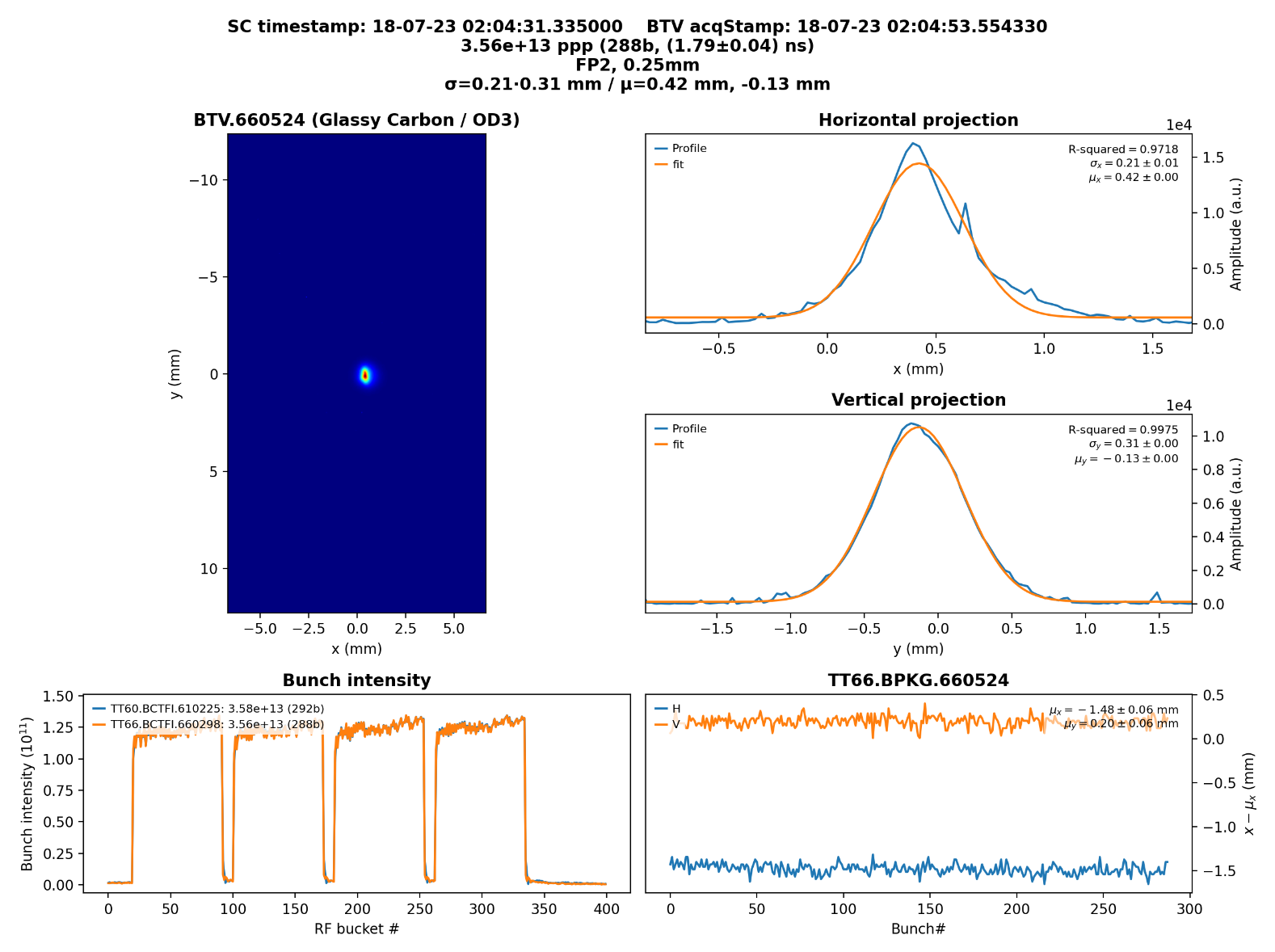 10/11/23
A. Goillot | HiRadMat: a high power targetry facility at CERN
4
HiRadMat, a flexible facility
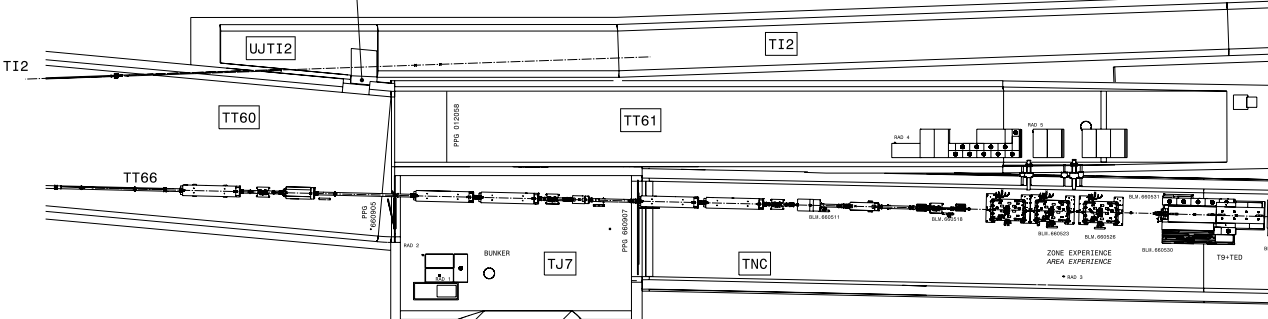 TT61 – shielded area
Injection from SPS
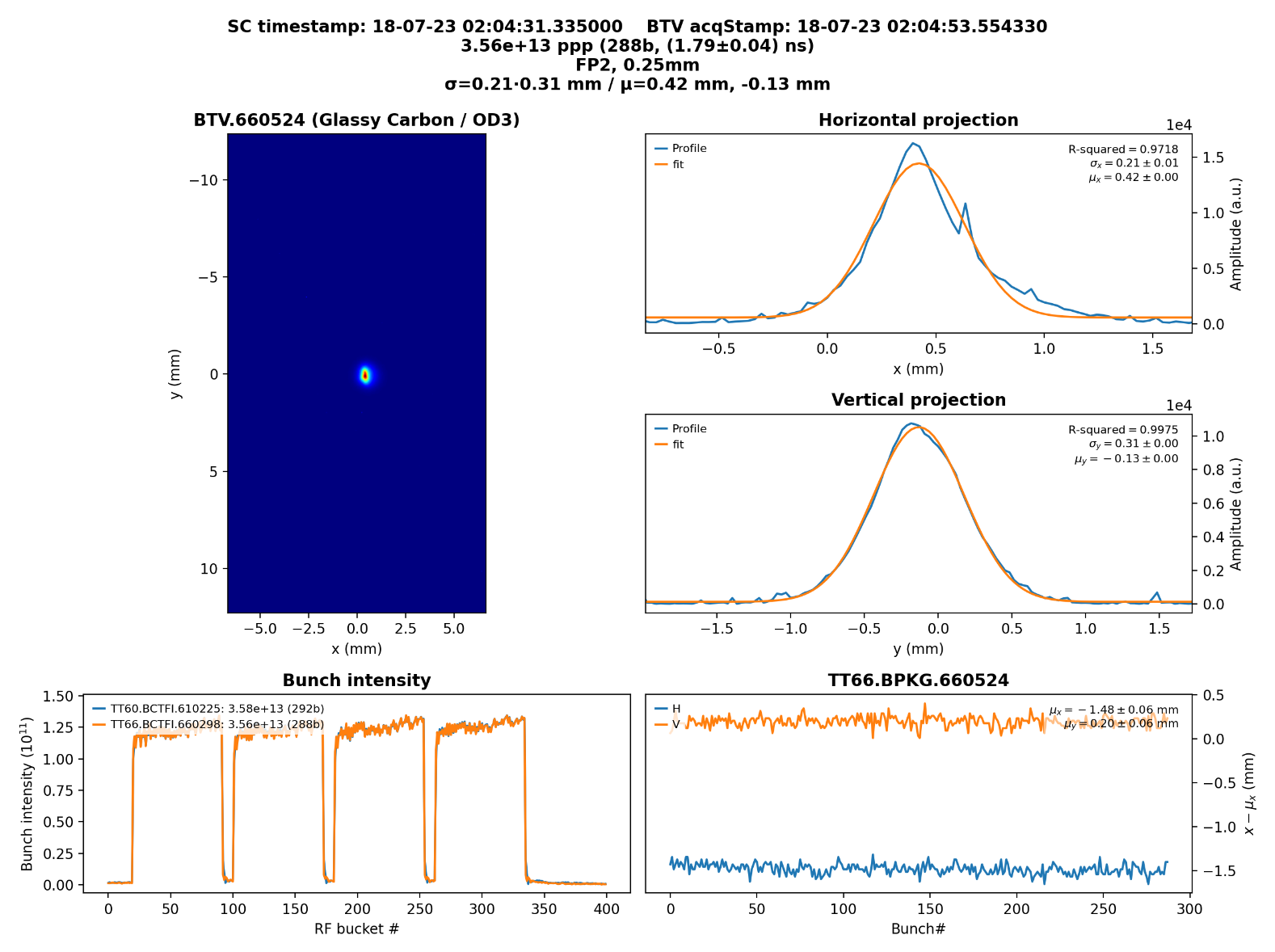 TNC – Irradiation area
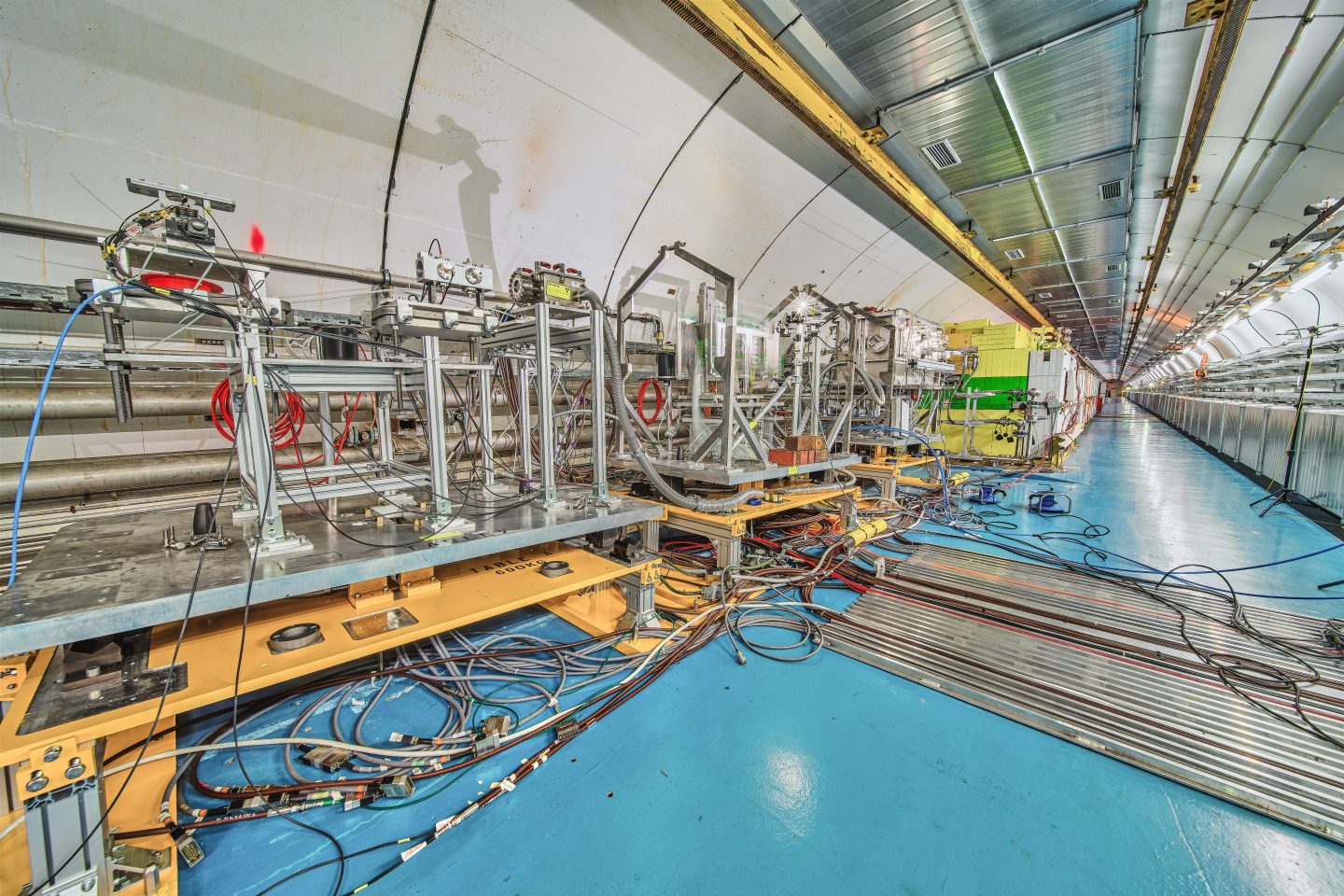 Maximum flexibility to accommodate any request
Experimental stands
Shielded areas to protect electronics
Beam parameters
Test Stands
Remote plug’n’play
~300 signal connections
Cooling water, vacuum, press. air
Beam Diagnostics
Transverse spot size
Bunch-to-bunch beam position
Beam losses
10/11/23
A. Goillot | HiRadMat: a high power targetry facility at CERN
5
Operation schedule
Experiments
16 Materials R&D
11 Accelerator component prototyping
6 Targetry R&D
9 Beam diagnostics
2 Particle detectors
2 Plasma Physics

60 publications
Future experiments
High Lumi LHC program 
DPA theory research
Plasma physics for astrophysics phenomena
ATLAS detector test

Also look for more
10/11/23
A. Goillot | HiRadMat: a high power targetry facility at CERN
6
Timeline of experiment in HRMT
Initial phase
A first idea for an experiment arises somewhere in the world
Feasibility and time-line judged through initial discussion with HiRadMat team
Consultation / meetings between various experts at CERN or remotely
Preparatory phase
Experiment maturing: Scientific Board (scientific merit)
(if OK): Technical Board (technical feasibility and safety)
(if OK): experiment gets in the draft schedule of next year
Beam time approval (protons) by the CERN ATS sector executive committee (IEFC)
Beam time allocated 
Experiment performed
Experimental phase
Post irradiation phase
Post irradiation analysis
Follow up of… Results presentation meetings, or small workshops
10/11/23
A. Goillot | HiRadMat: a high power targetry facility at CERN
7
Expertise provided to users
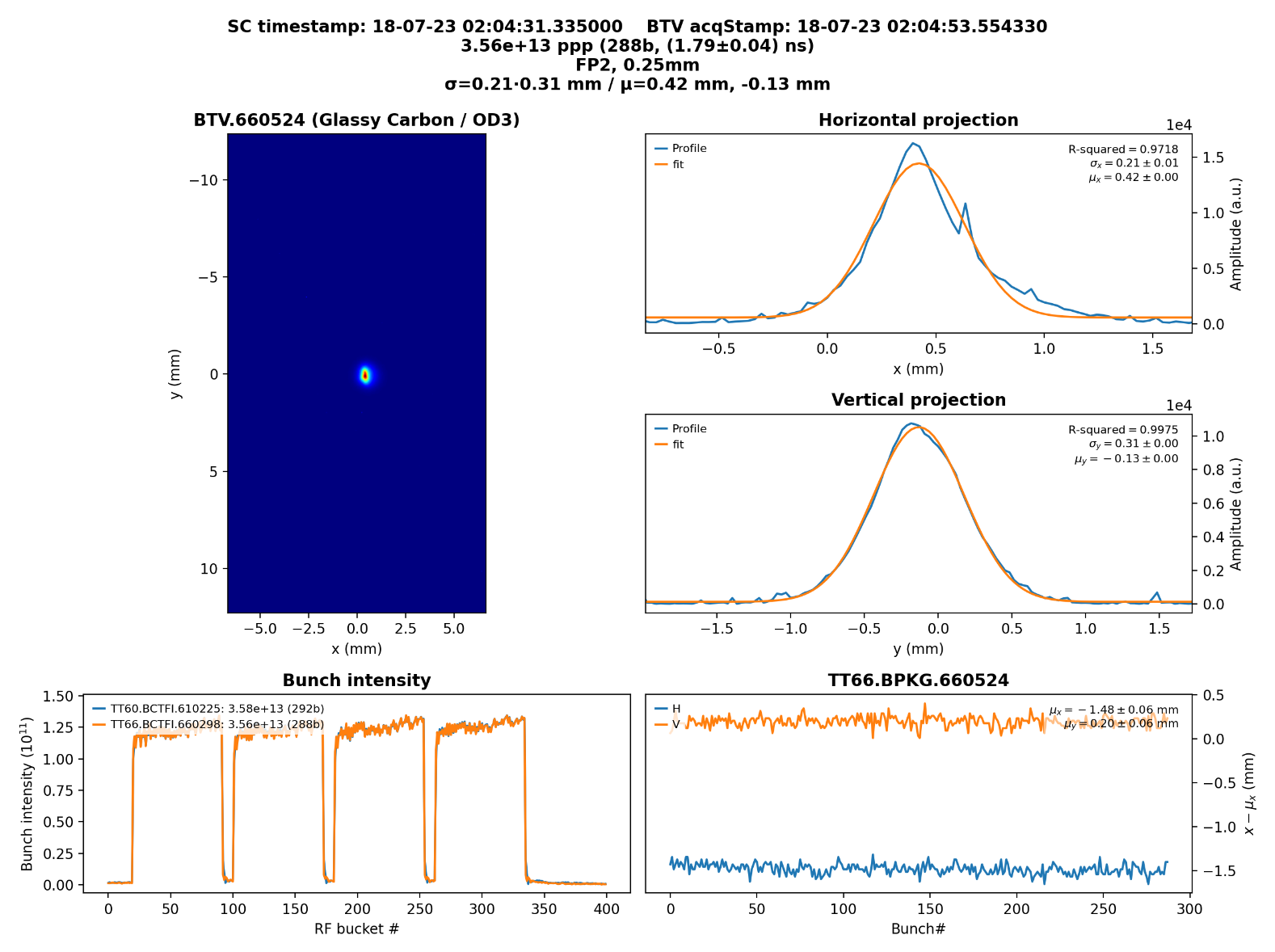 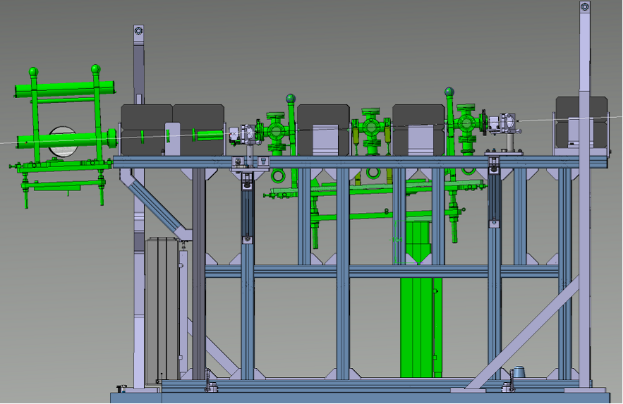 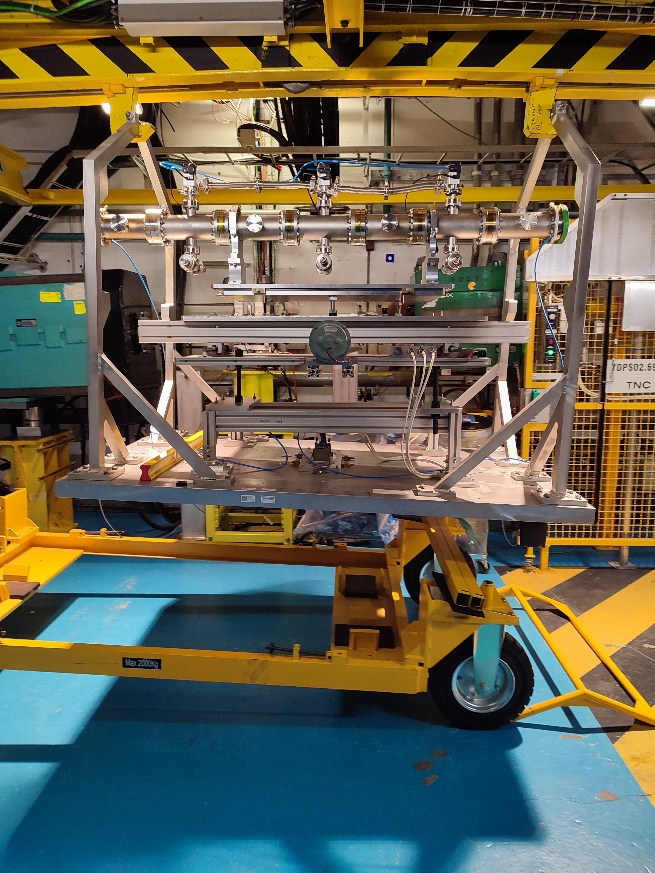 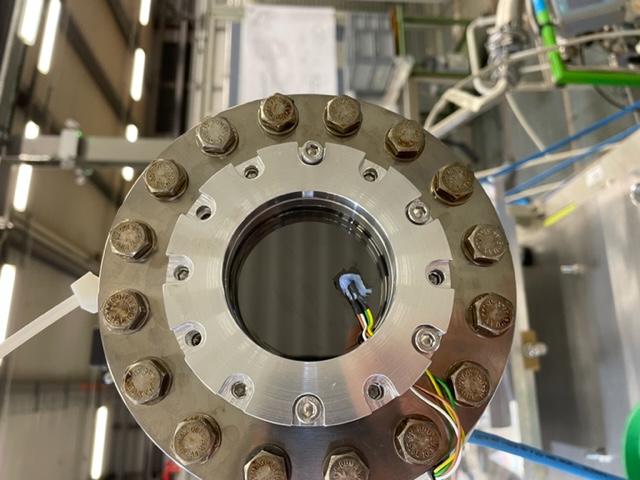 Experiment preparation 
3D integration & mechanical studies
Installation & survey 
Transport and handling
On-line diagnostic equipment and expertise
Sensors, Cameras & LED
Movable stages (H&V) 
Remote control of the equipment
Beam diagnostics
Beam parameters
Automatic parameter display
Auto-logging in CERN infrastructure
10/11/23
A. Goillot | HiRadMat: a high power targetry facility at CERN
8
Outline
10/11/23
A. Goillot | HiRadMat: a high power targetry facility at CERN
9
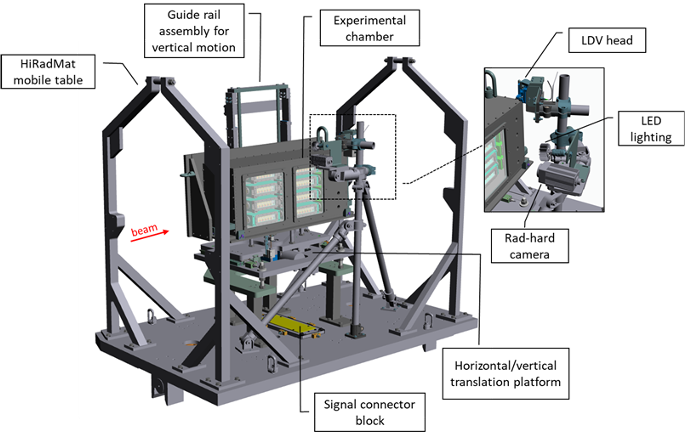 RaDIATE (2022)
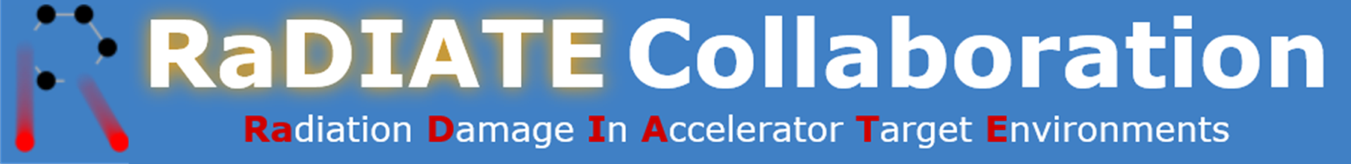 On courtesy of Kavin Ammigan (and RaDIATE Collaboration)
Investigate thermal shock behaviour of beam-intercepting materials in support of current and future multi-MW accelerator target facilities and experiments
Motion stages (H&V)
LDV / Strain gages
LED + Rad-hard camera
Specimen disassembly in bunker


Experiment in 2025 (See talks of F. Pellemoine and K. Ammigan)
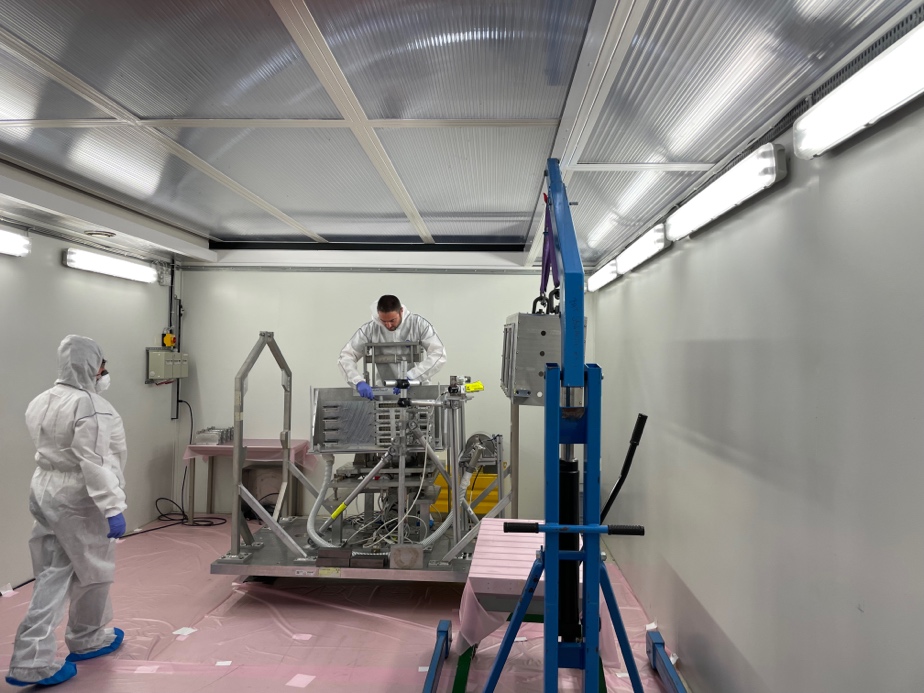 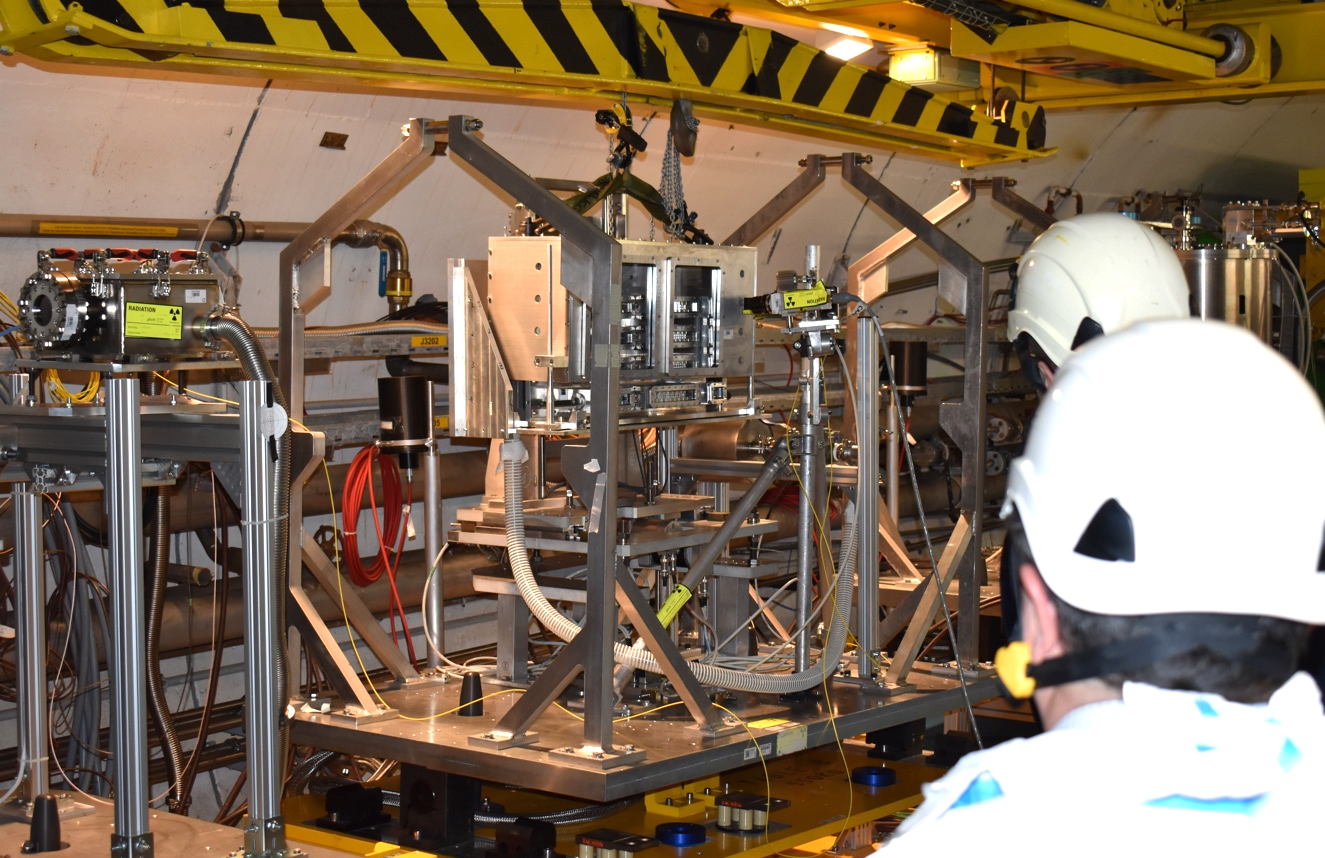 10/11/23
A. Goillot | HiRadMat: a high power targetry facility at CERN
10
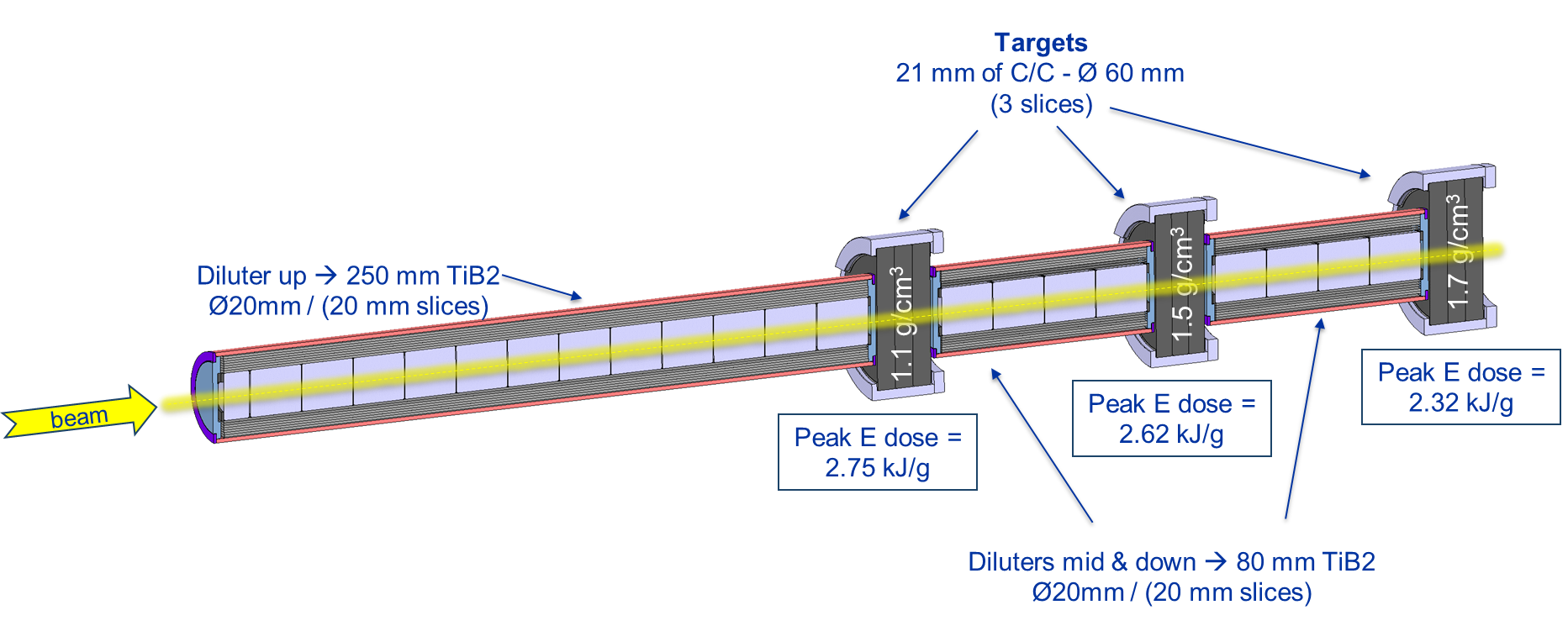 HED (2021)
On courtesy of Gabriel Banks and Pablo Andreu Muñoz (and the SY-STI-TCD section)
Validating design of the future HL-LHC External Beam Dump core
Size of the chamber
77 pulses in total at highest intensity (~2.6x1015 protons) 
Follow up experiment planned for 2024
Higher energy density (1.8e11ppb)
Under argon
One shot yielding accidental scenario 
See talk M. Calviani for HL-LHC dump upgrade
Beam parameters: 
440 GeV / 1.1e11 ppb
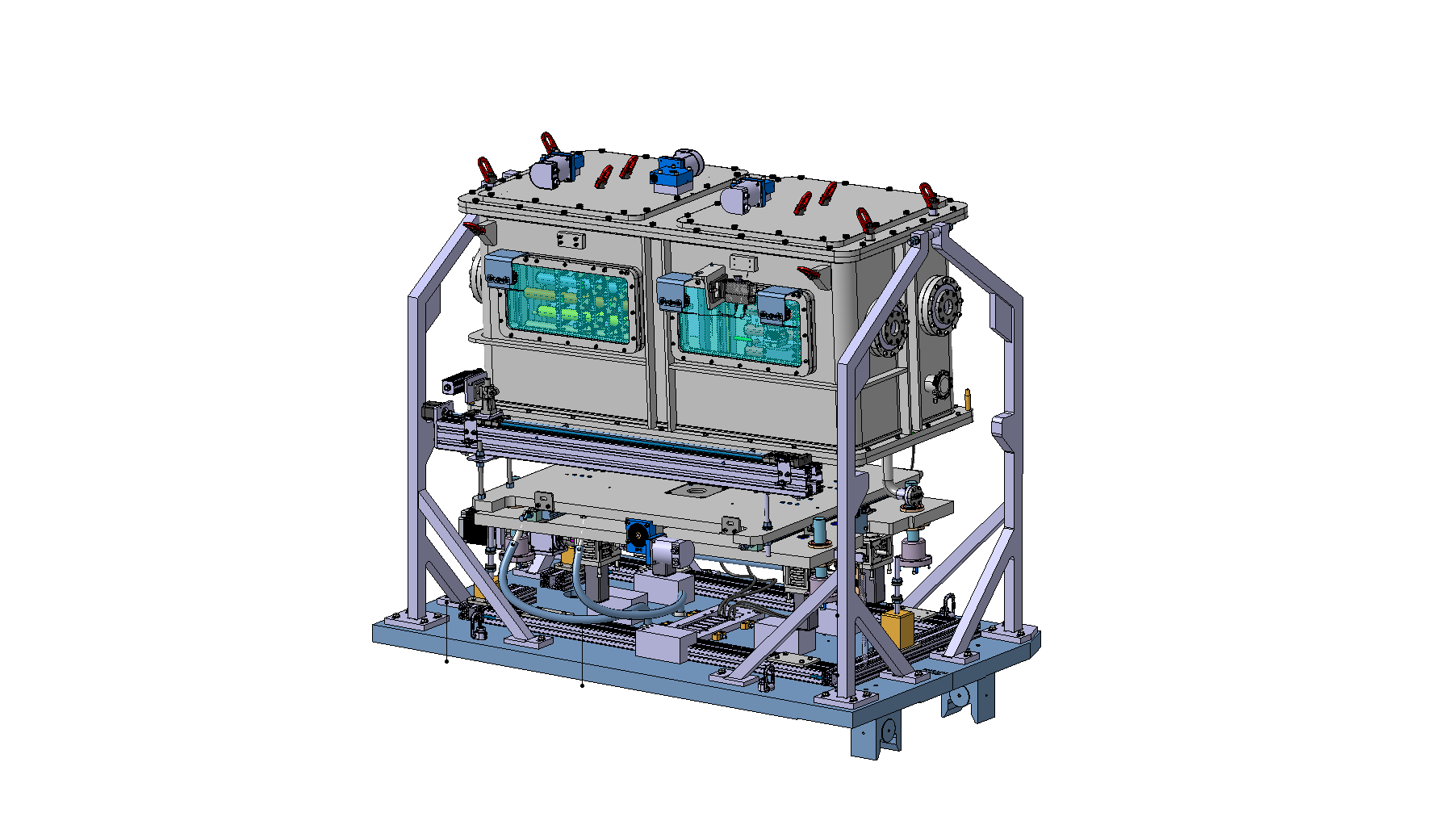 beam
HRMT-56 tank CAD model
10/11/23
A. Goillot | HiRadMat: a high power targetry facility at CERN
11
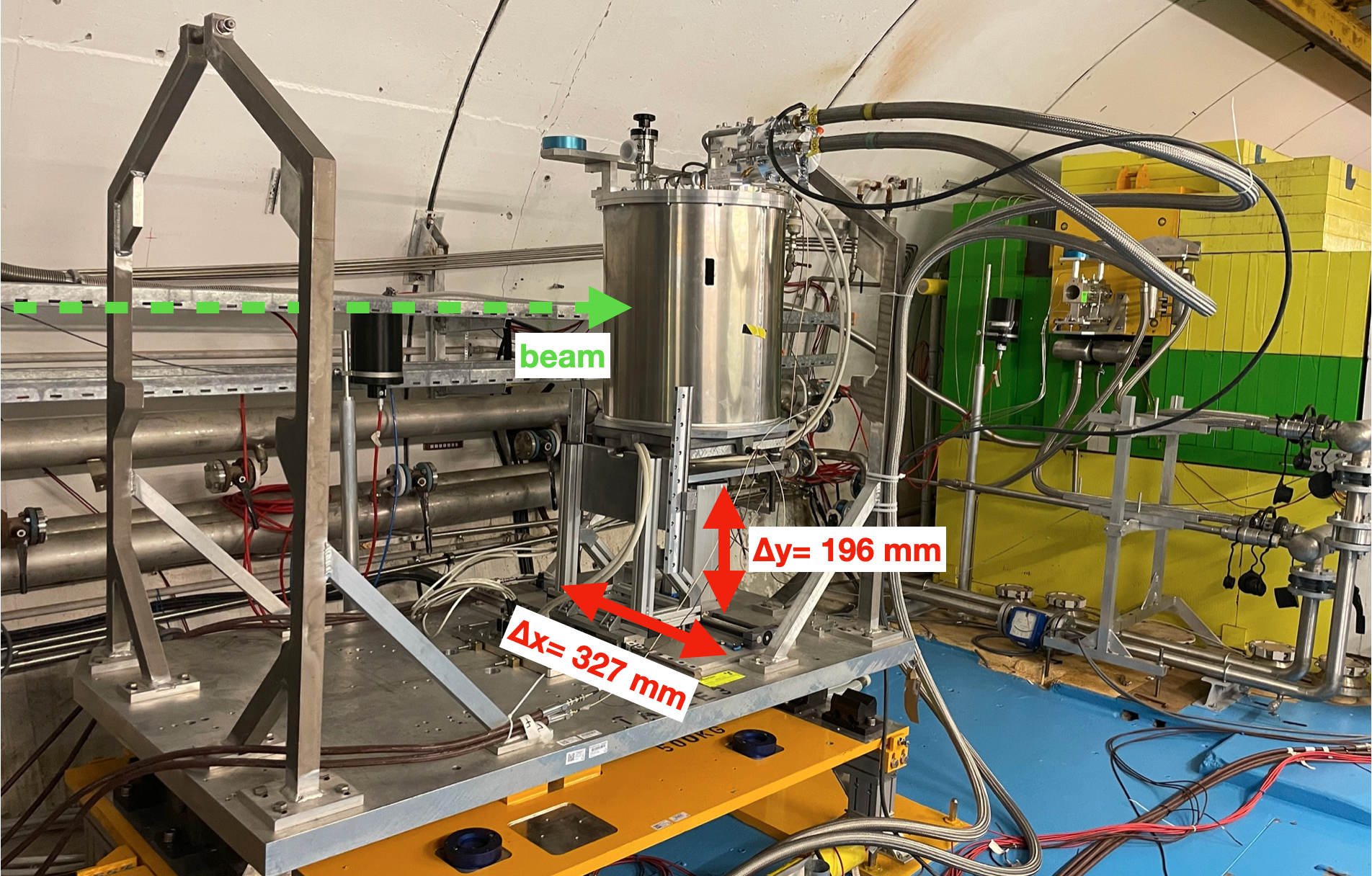 SC Coils (2022)
On courtesy of David Gancarcik (and the TE-MPE group)
Identify damage mechanisms in multilayer, impregnated coils due to instantaneous beam impact.
Cryogenic tank for low temperature (2nd experiment of this kind)
Diamond beam loss monitors
Temperature sensors
Heater
Motion stages (H&V)
Cooling water system
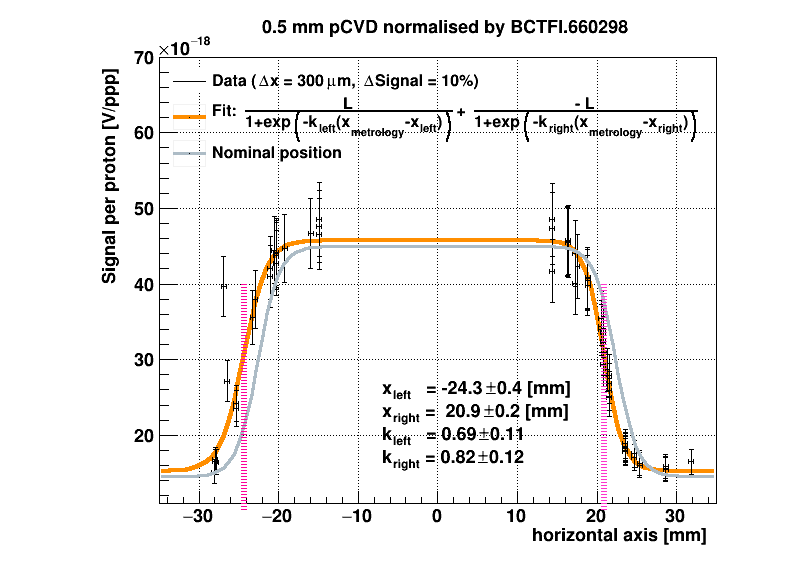 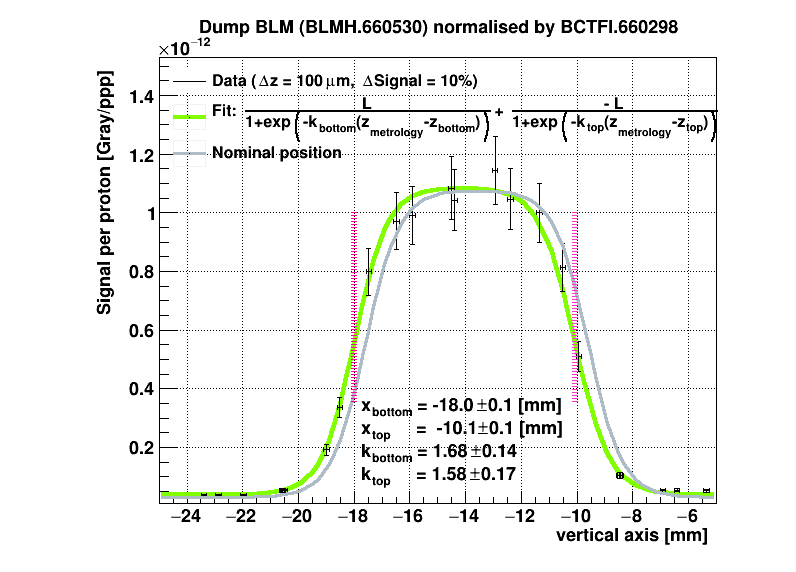 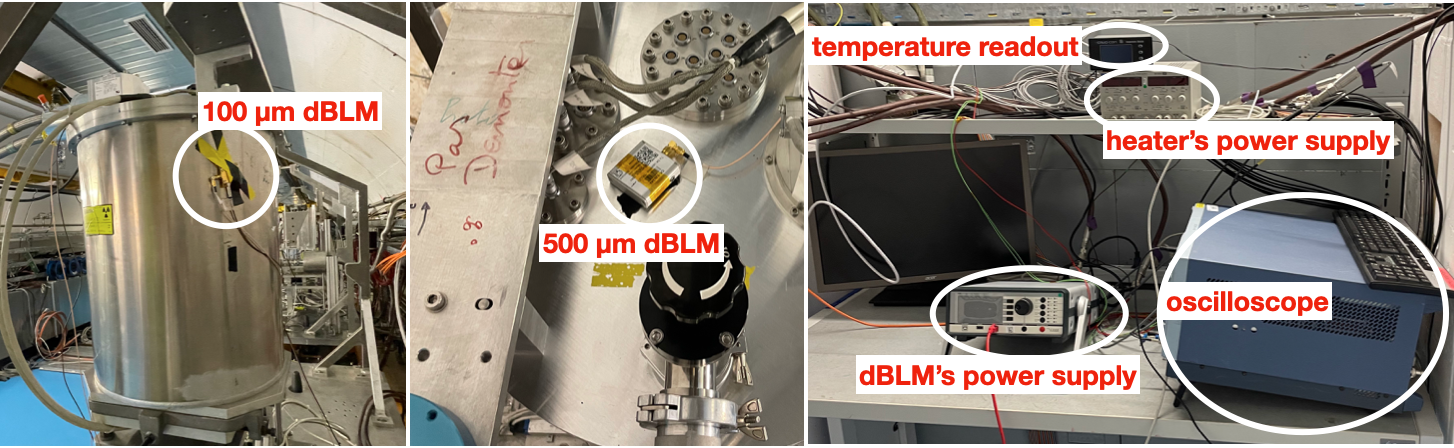 10/11/23
A. Goillot | HiRadMat: a high power targetry facility at CERN
12
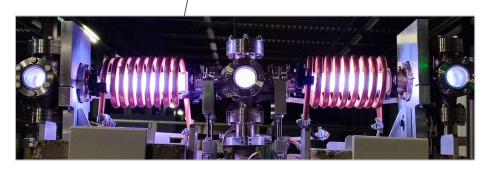 FIREBALL (2023)
On courtesy of Charles Arrowsmith (and the FIREBALL collaboration)
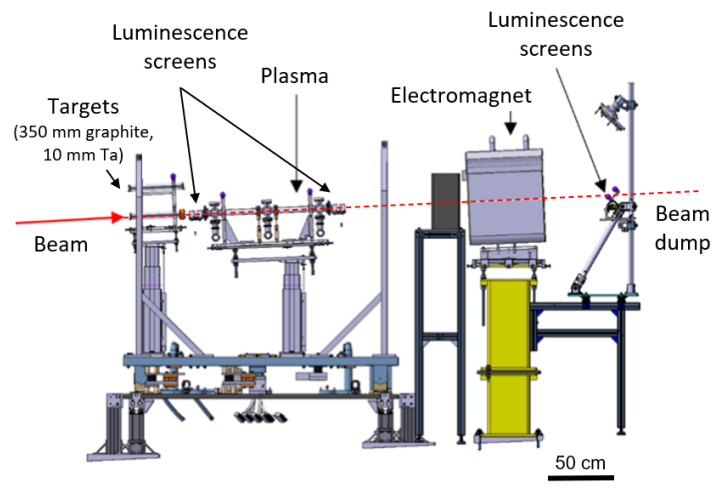 C. D. Arrowsmith et al. (2023) "Inductively-coupled plasma discharge for use in high-energy-density science experiments" Journal of Instrumentation 18 04 P04008. 10.1088/1748-0221/18/04/p04008
Produce a laboratory analogue to an electron-positron enriched astrophysical jet
Complex experiment with various equipments (Faraday rotation probe, Rad-hard cameras, sensors)
Fluka simulations for optimising shielding and background 
Production of e-/e+ and electro-magnet (MNPA) as particle energy spectrometer
New experiment in 2024
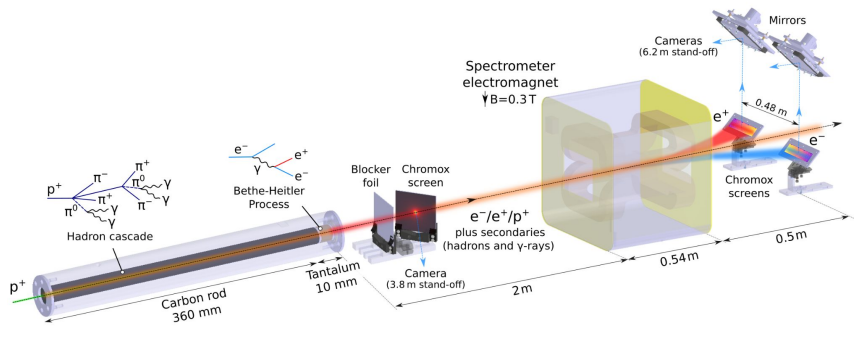 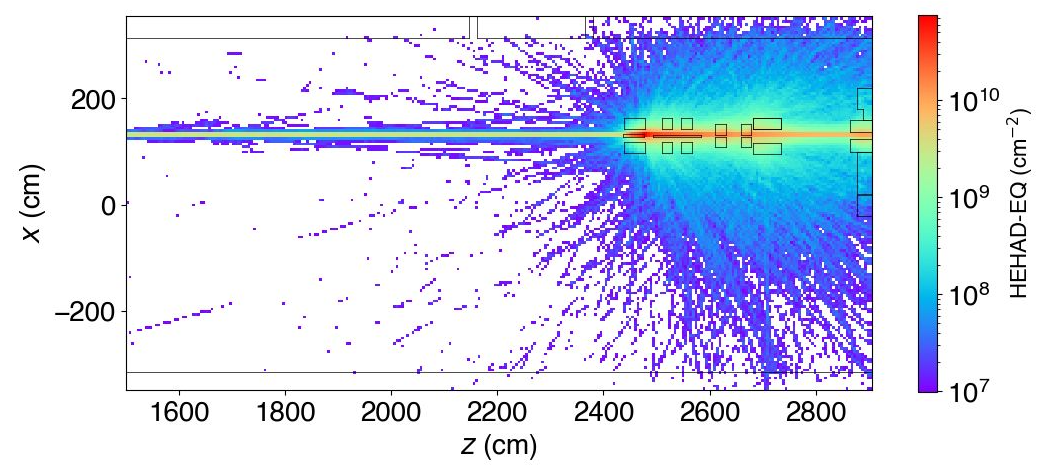 10/11/23
A. Goillot | HiRadMat: a high power targetry facility at CERN
13
[Speaker Notes: publications]
Upgrade works
Increase intensity (accelerator complex upgrade)
Beam line and dump window failures
HiRadMat Facility Upgrade Study Group
Machine
Infrastructure
Beam dump

 Works for upgrade
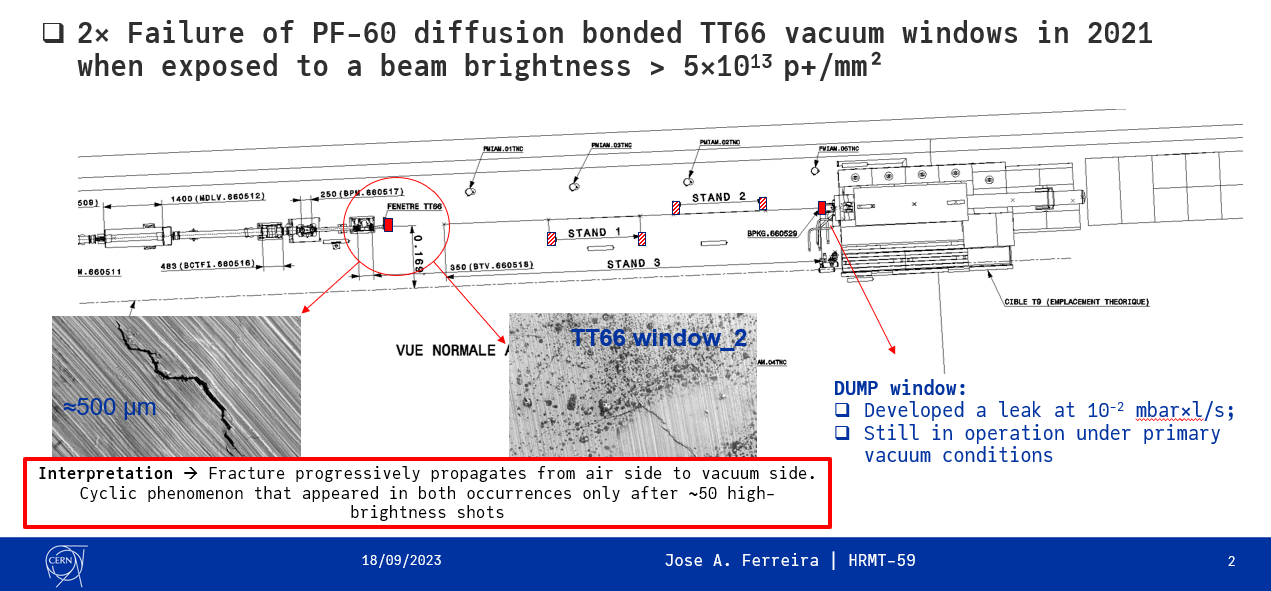 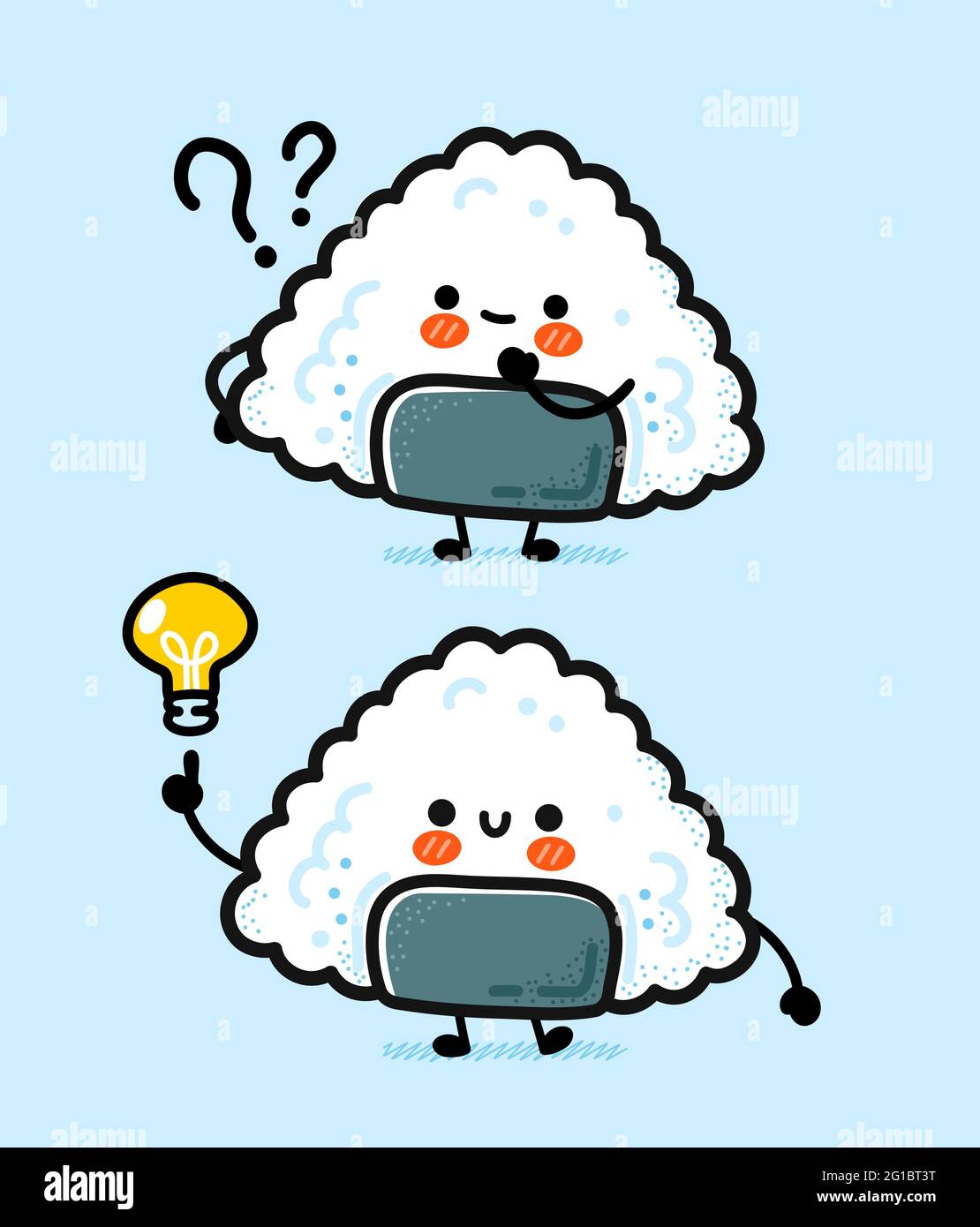 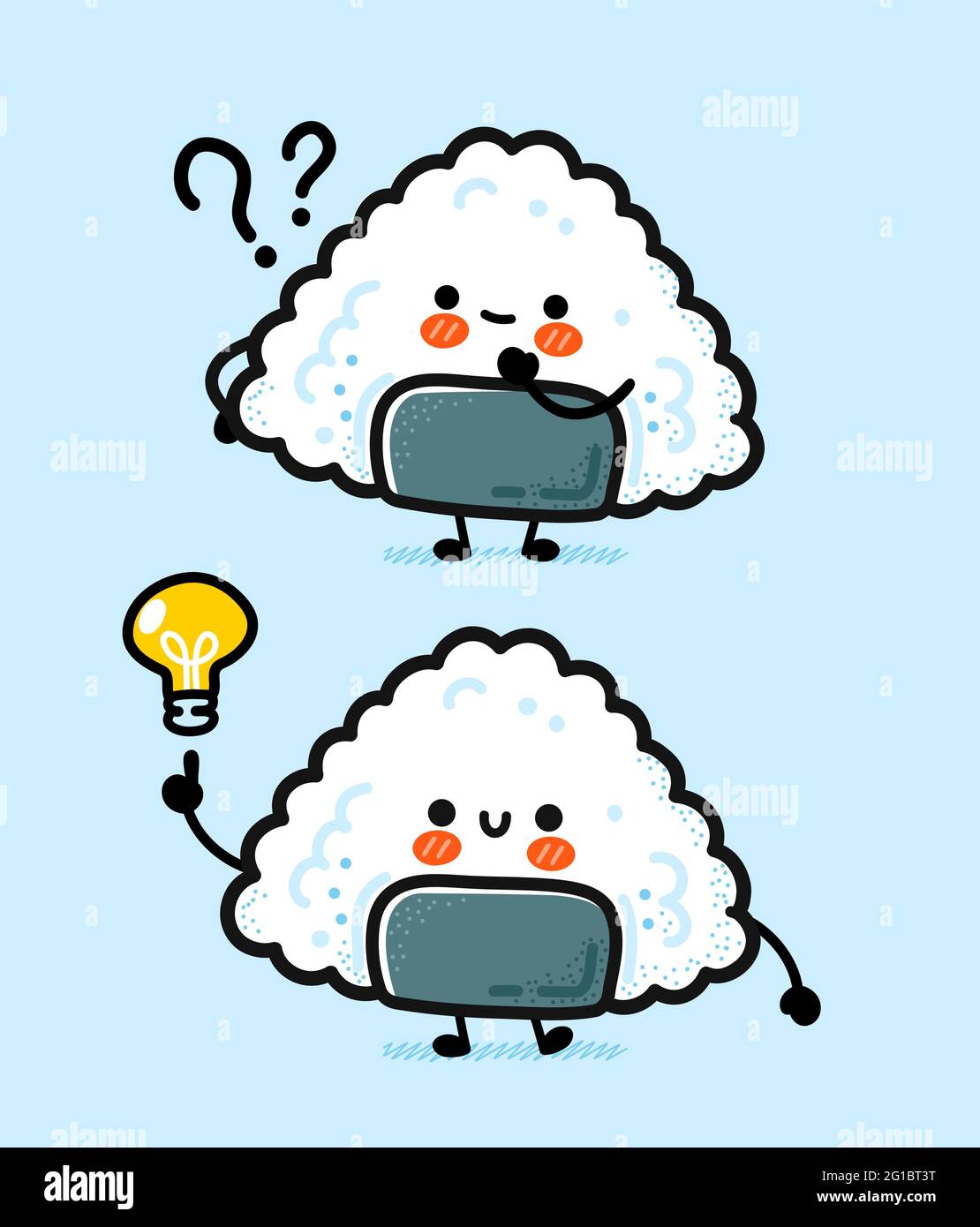 10/11/23
A. Goillot | HiRadMat: a high power targetry facility at CERN
14
Upgrade works
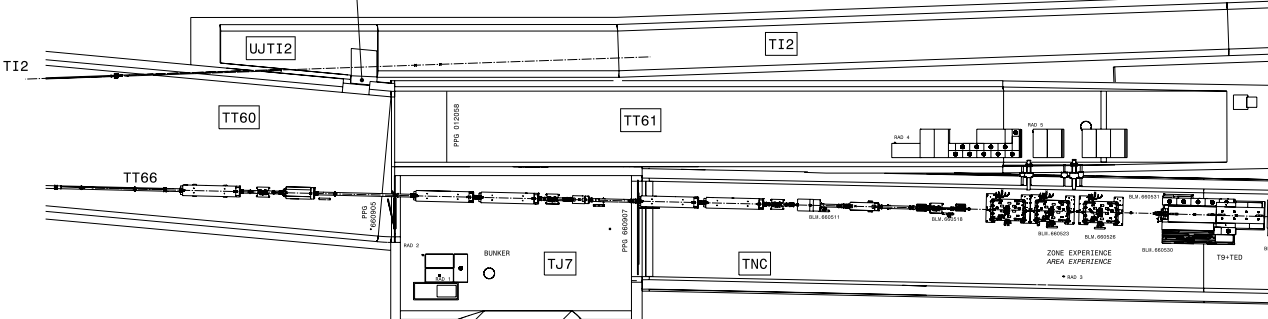 TT61 – shielded area
Injection from SPS
TJ7 bunker
TNC – Irradiation area
Partition of the beam line vacuum sector 
Be  glassy C
To separate this chamber from the extraction line
Vacuum recovering easier
Beam dump
Extension of the collimator 
Make replacement of window easier in case of damage
Beam diagnostic
New downstream BTV
Beam angle
10/11/23
A. Goillot | HiRadMat: a high power targetry facility at CERN
15
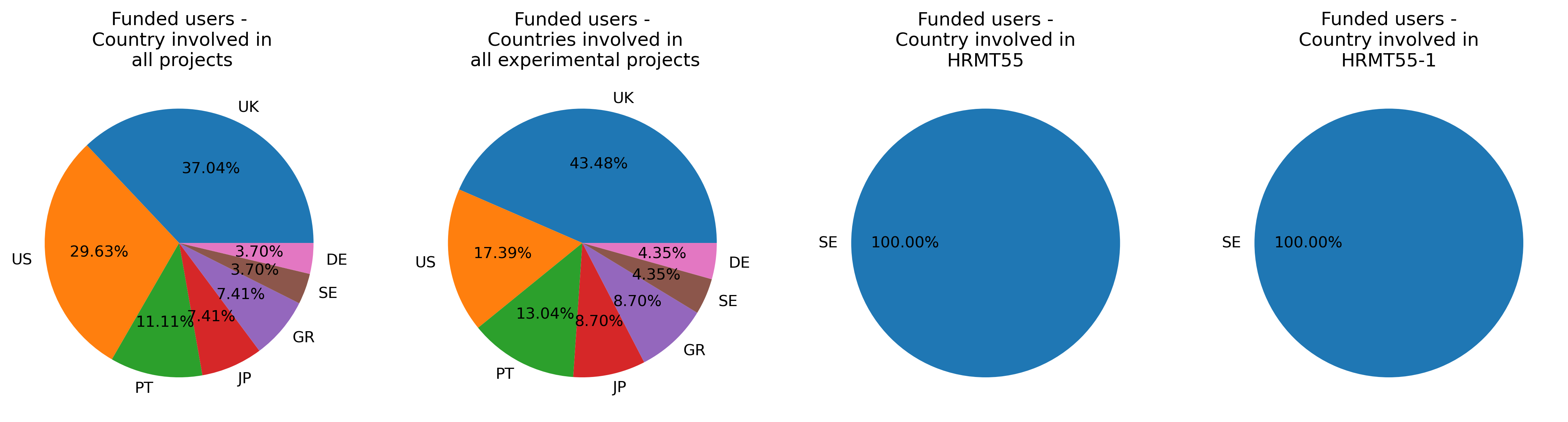 Transnational Access
GB
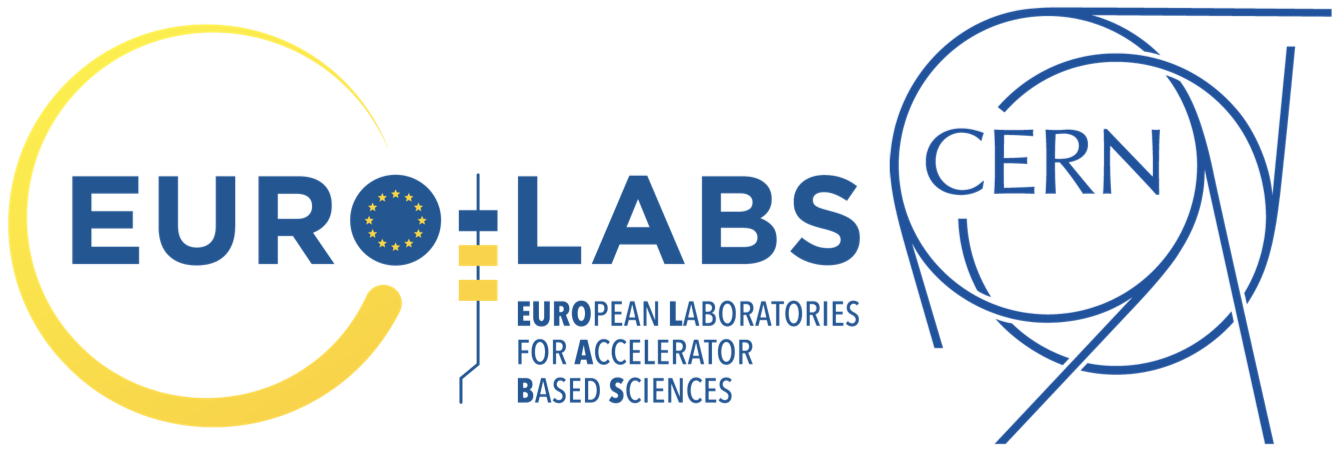 Funding of the mobility of international teams to come at CERN for collaboration 
Preparation of the experiment
Installation time 
Beam time
Supported more than 20 external users during 240 days of transnational access during one operational year
10/11/23
A. Goillot | HiRadMat: a high power targetry facility at CERN
16
Look for more collaborations!
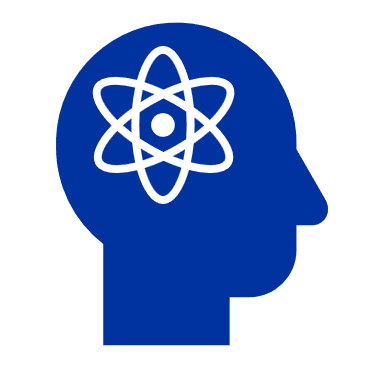 Remember
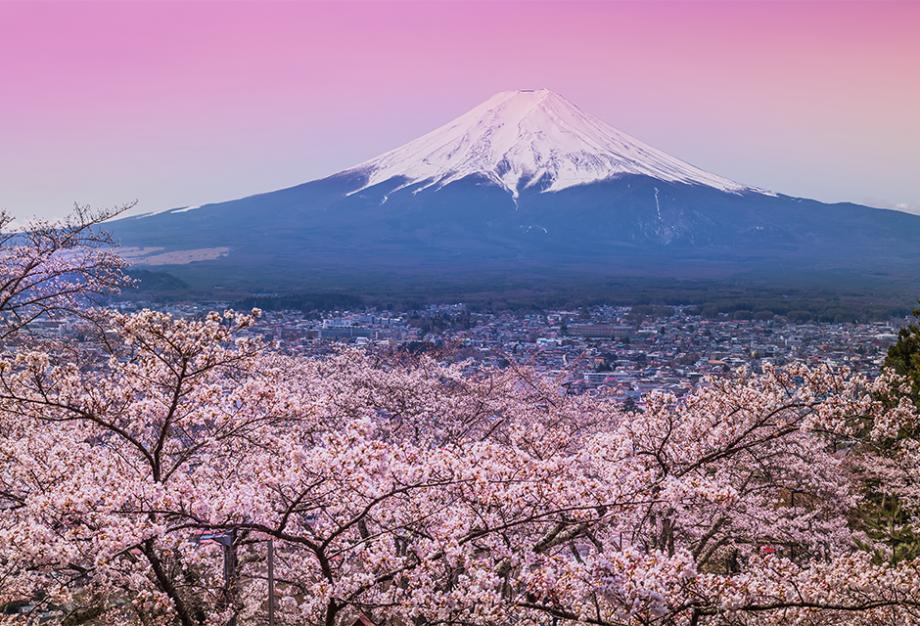 Single pulse high-energy proton facility for targetry test (or other…)
Flexibility
CERN environment -> technical and scientific support
Offer transnational access

hiradmat-operation@cern.ch
https://hiradmat.web.cern.ch/
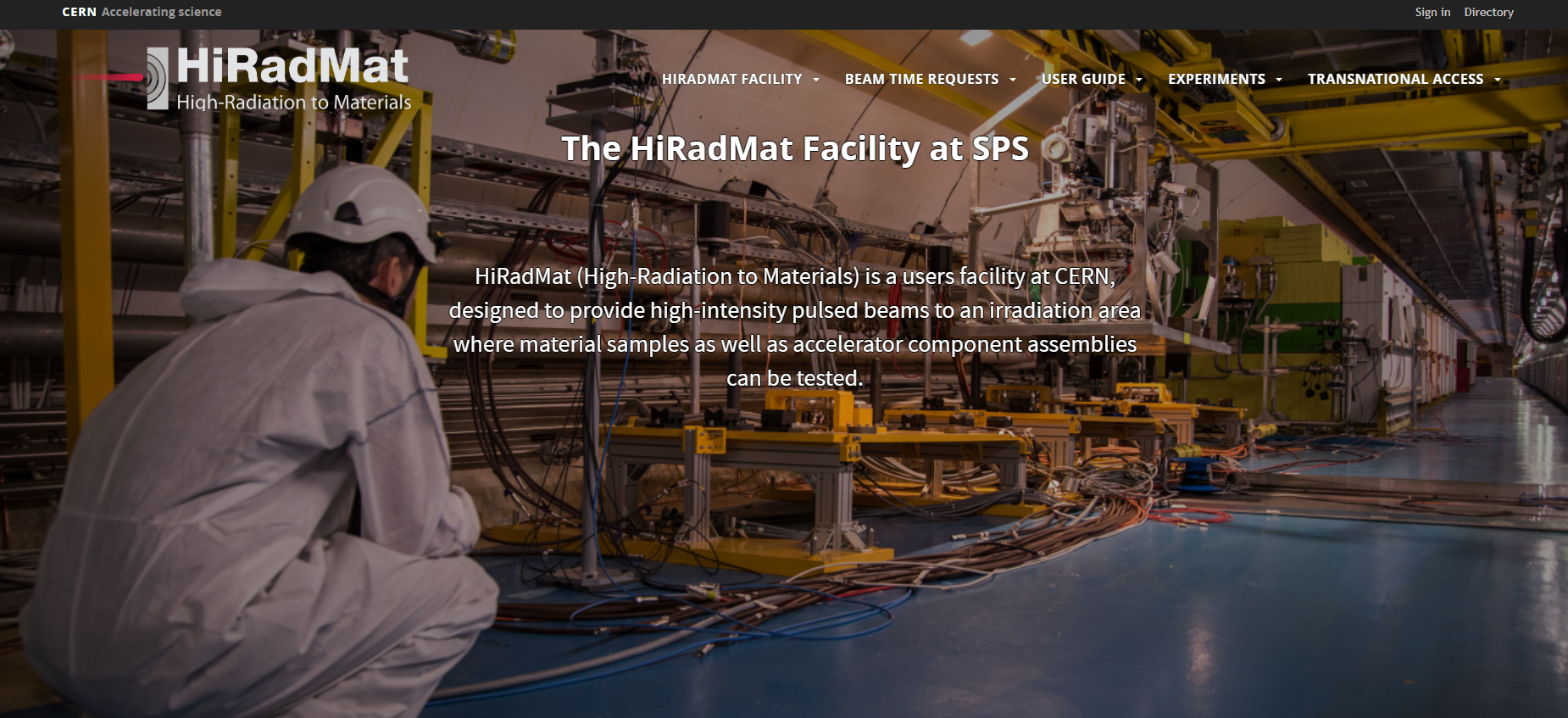 10/11/23
A. Goillot | HiRadMat: a high power targetry facility at CERN
17
A big thank you to all the groups along the ATS sector for their dedication and help in the operation of HiRadMat facility since 2011!
BE-EA
BE-OP
EN-HE
SY-ABT
ありがとうございます !
BE-GM
BE-CEM
HSE-RP
TE-MPE
SY-STI
EN-MME
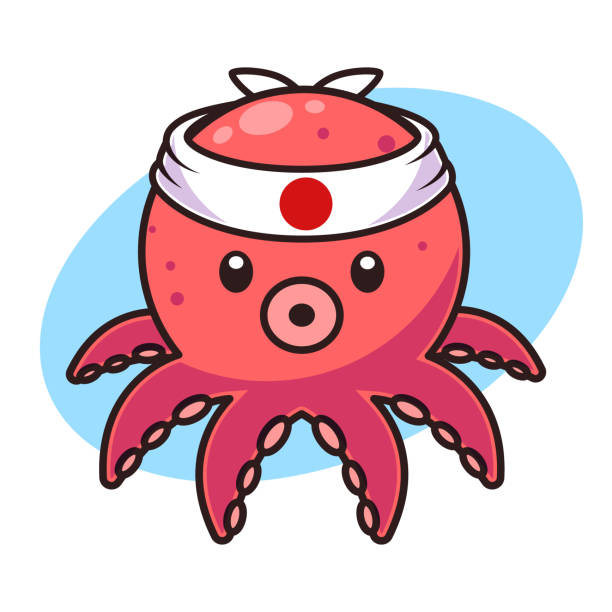 SY-BI
BE-ASR
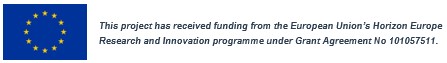 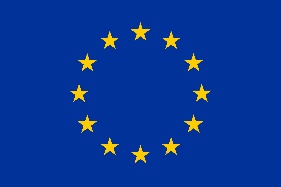 This project has received funding from the European Union’s Horizon Europe Research and Innovation programme under Grant Agreement No 101057511.
10/11/23
A. Goillot | HiRadMat: a high power targetry facility at CERN
20
Courtesy of S. Gilardoni (SY-STI)
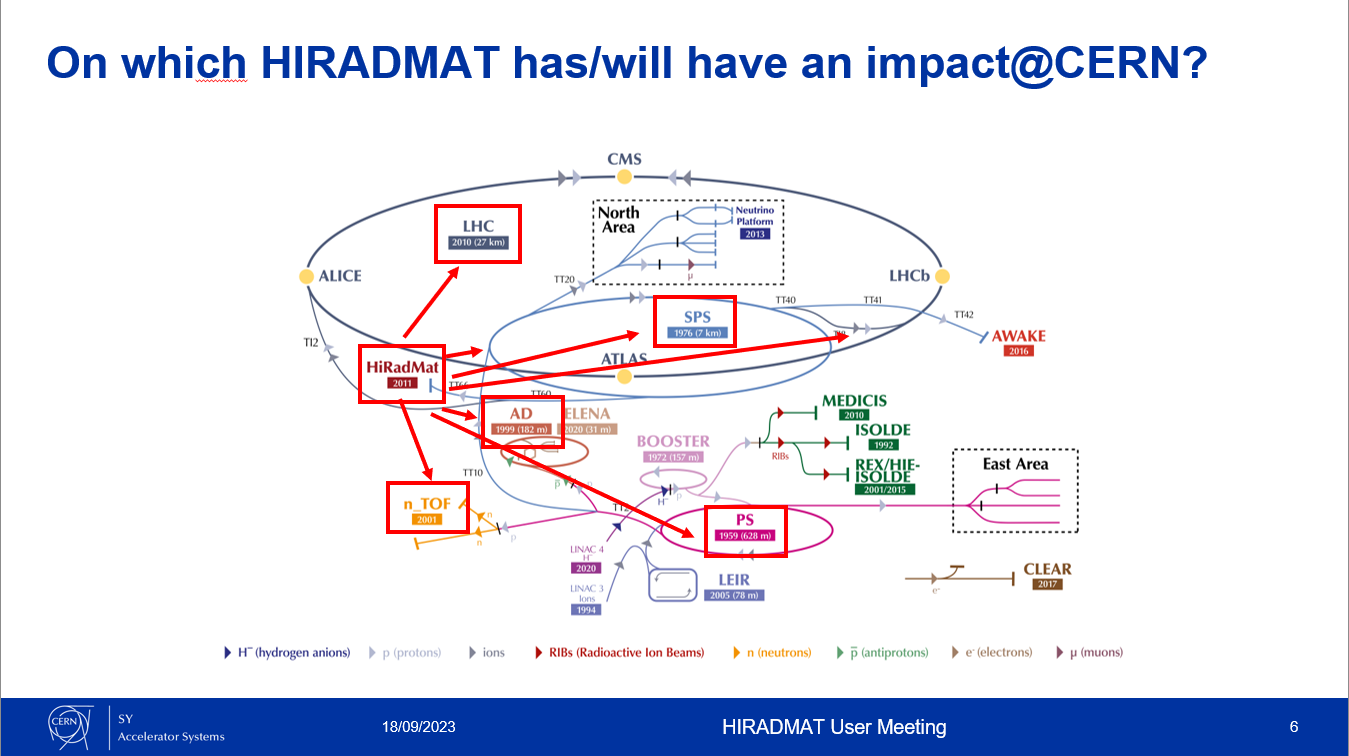 10/11/23
A. Goillot | HiRadMat: a high power targetry facility at CERN
21
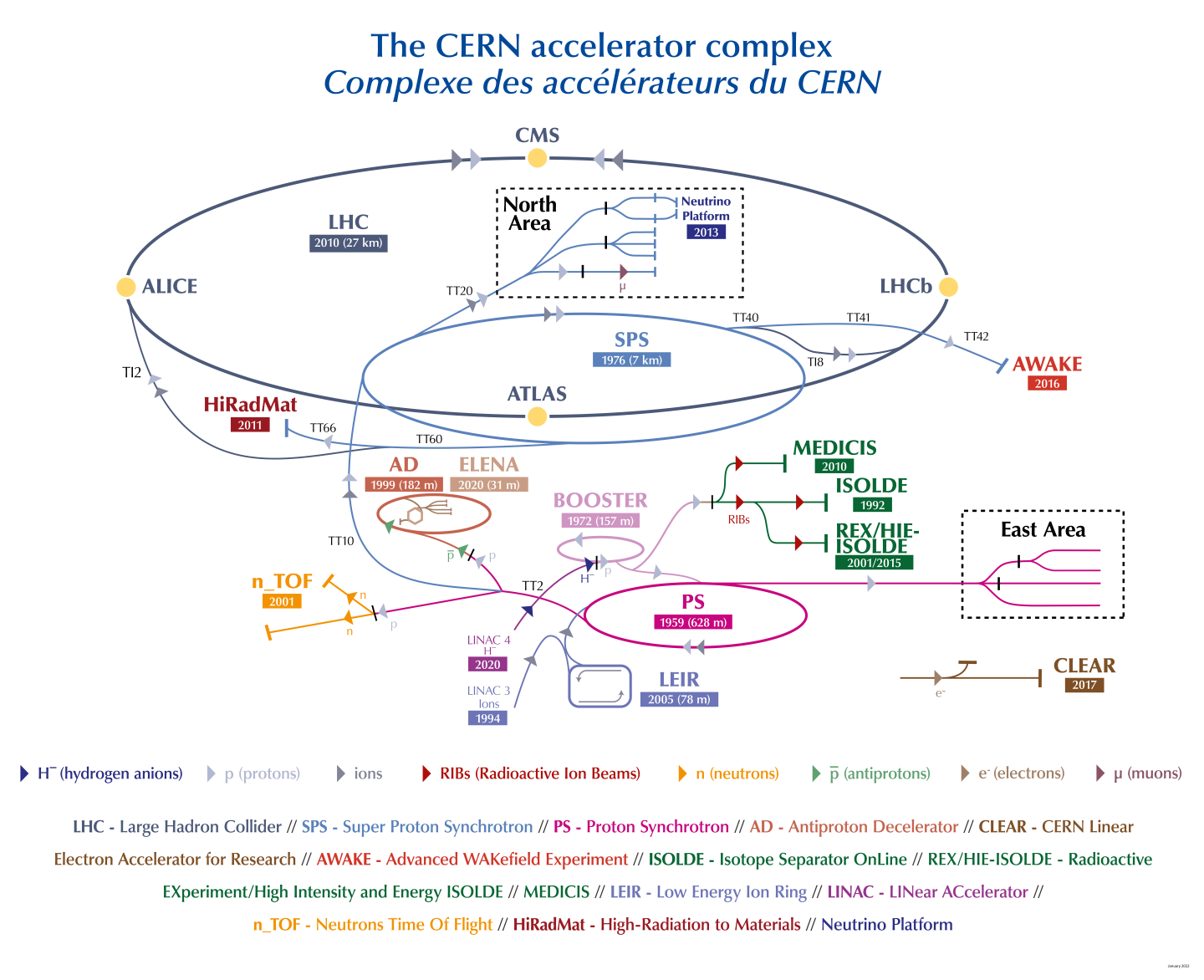 TPSG4-2 (2023)
On courtesy of Cedric Baud (TE-ABT)
Test the MSE protection element (diluter) in case of accidental shot and validate the simulations
6 tons of equipment
Exceptional size
Under vacuum and cooled down with water system
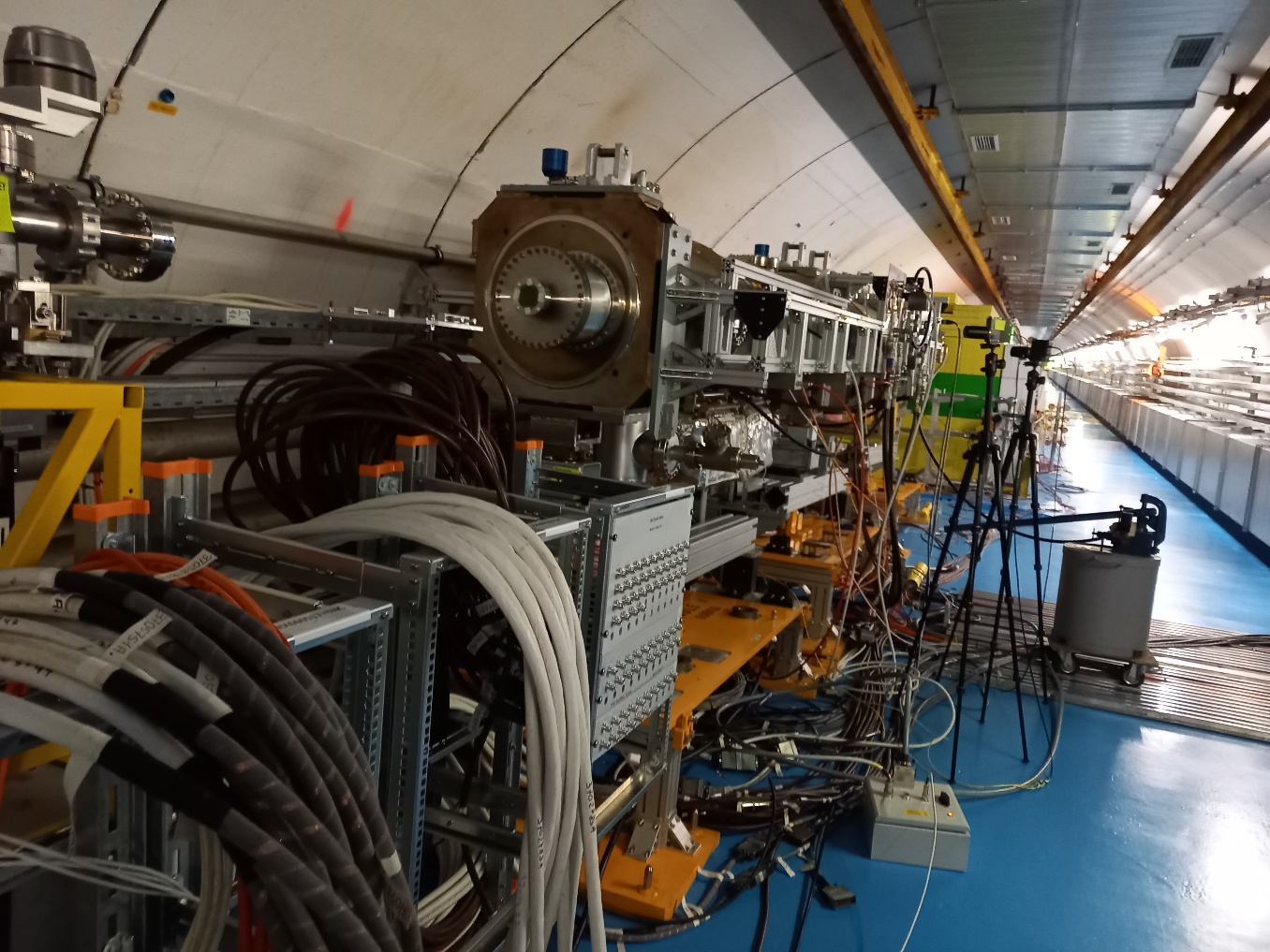 MSE
Magnet
TPSG4 diluter
Protection element
10/11/23
A. Goillot | HiRadMat: a high power targetry facility at CERN
22
Layout HiRadMat
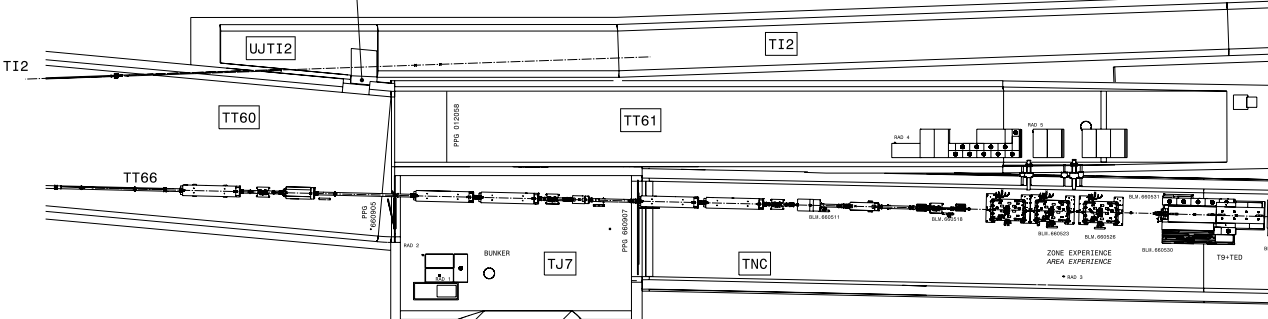 TT61 – shielded area
Tunnel infrastructures
Injection from SPS
TJ7 bunker
TNC – Irradiation area
Control room
Surface lab
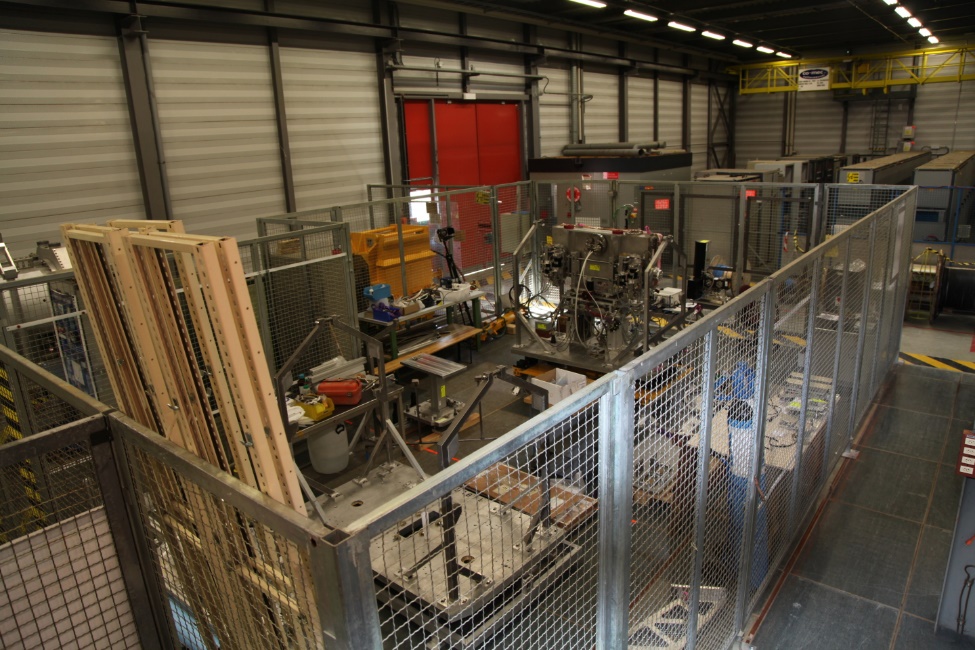 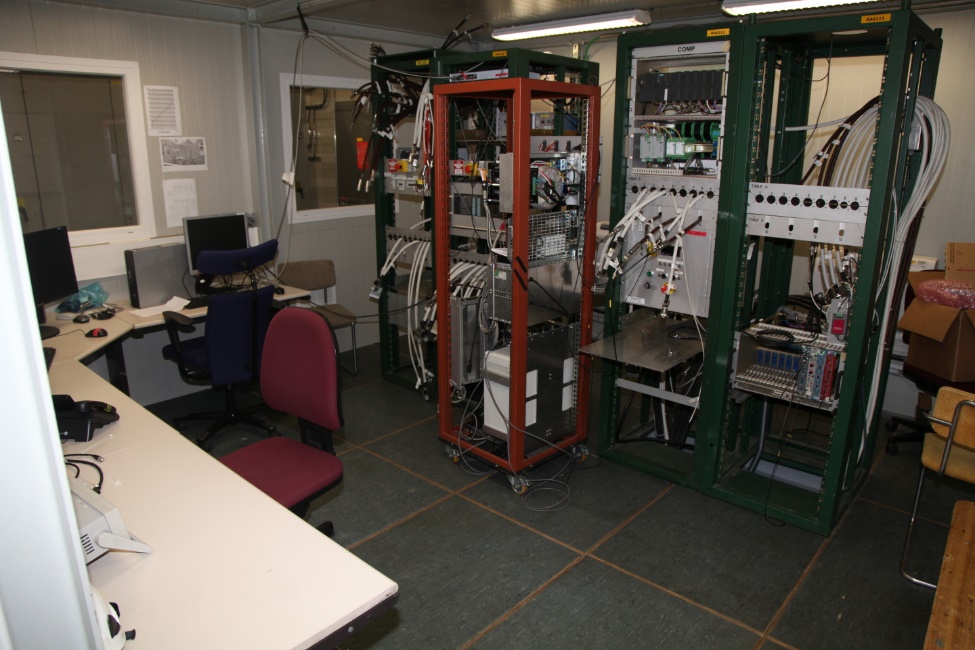 10/11/23
A. Goillot | HiRadMat: a high power targetry facility at CERN
23
Experiment preparation
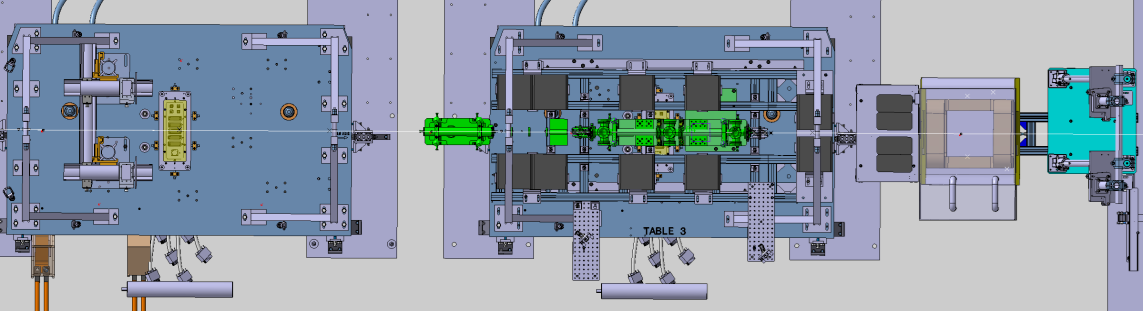 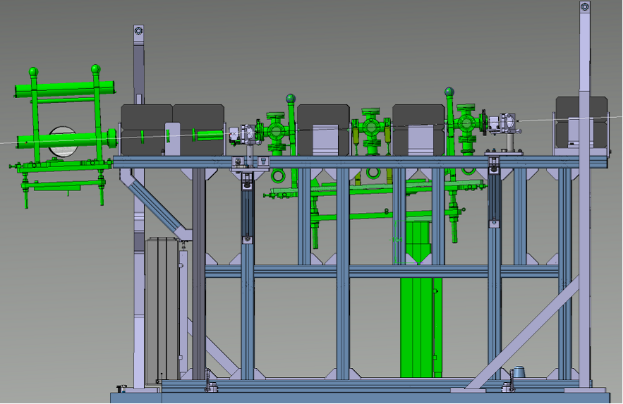 Integration in 3D layout 
Mechanical evaluation
Handling and transport
Disassembling
Survey (alignment precision < 1 mm)
Assembly 
Installation
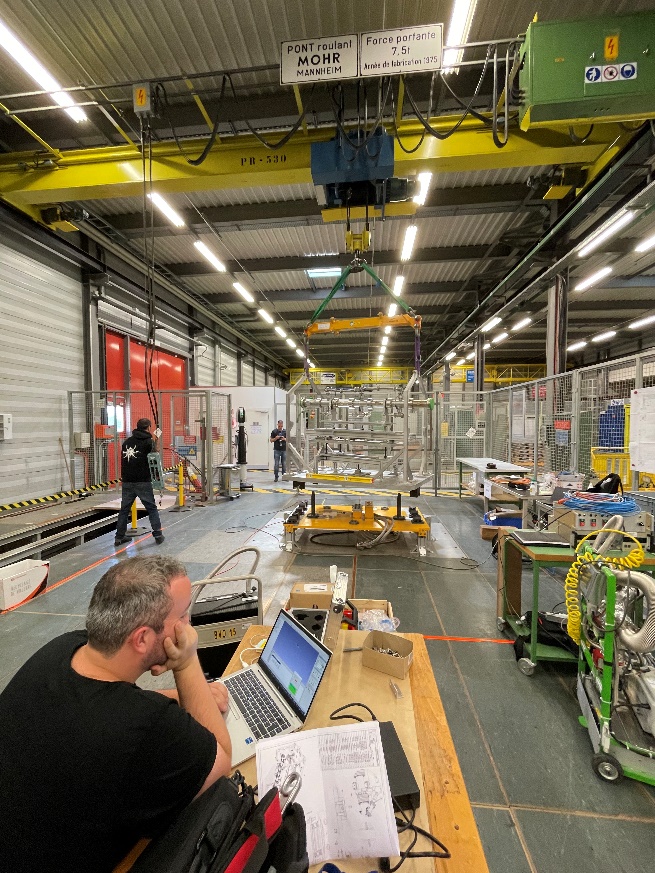 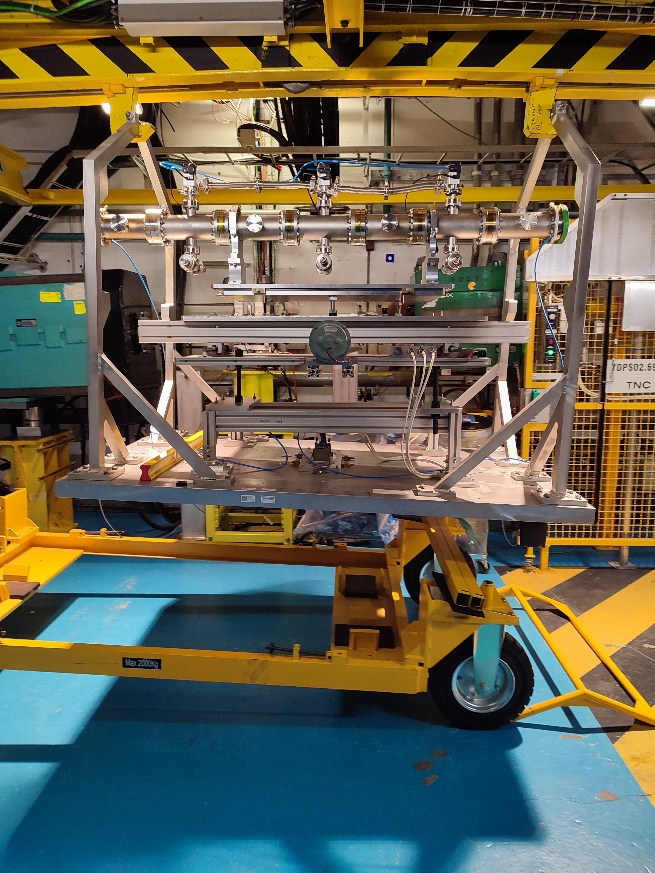 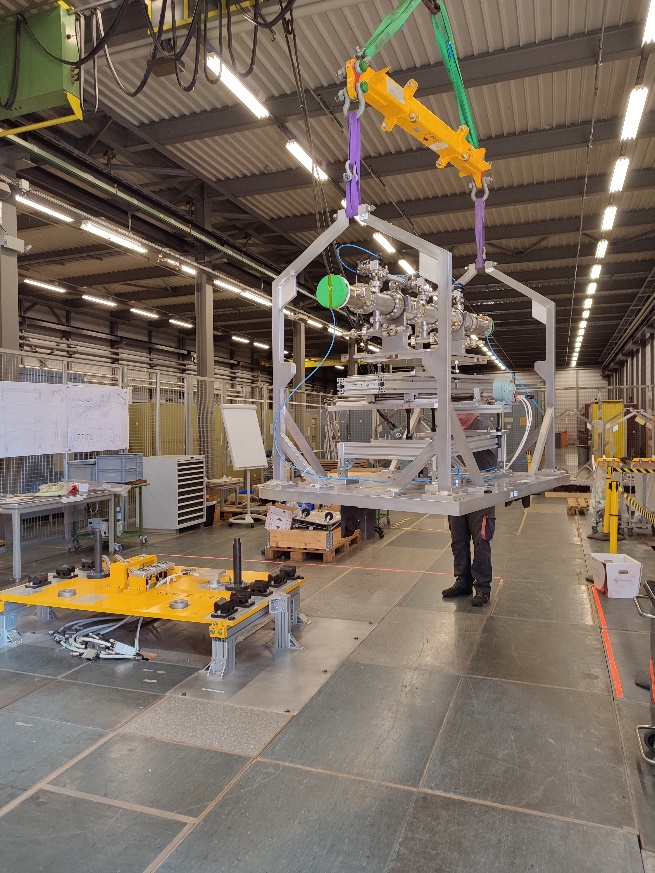 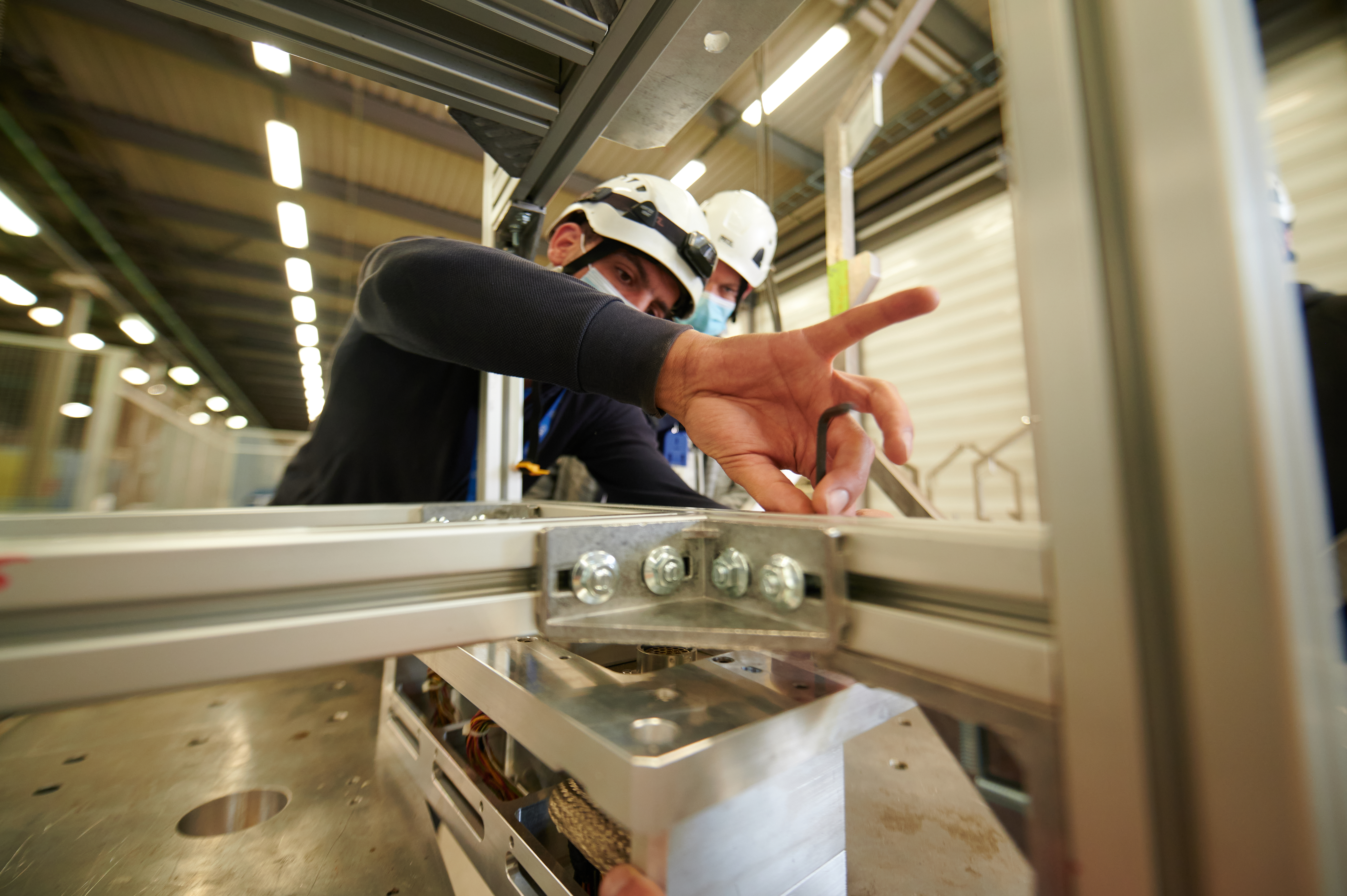 10/11/23
A. Goillot | HiRadMat: a high power targetry facility at CERN
24
[Speaker Notes: Split and less crowed and same bullet size]
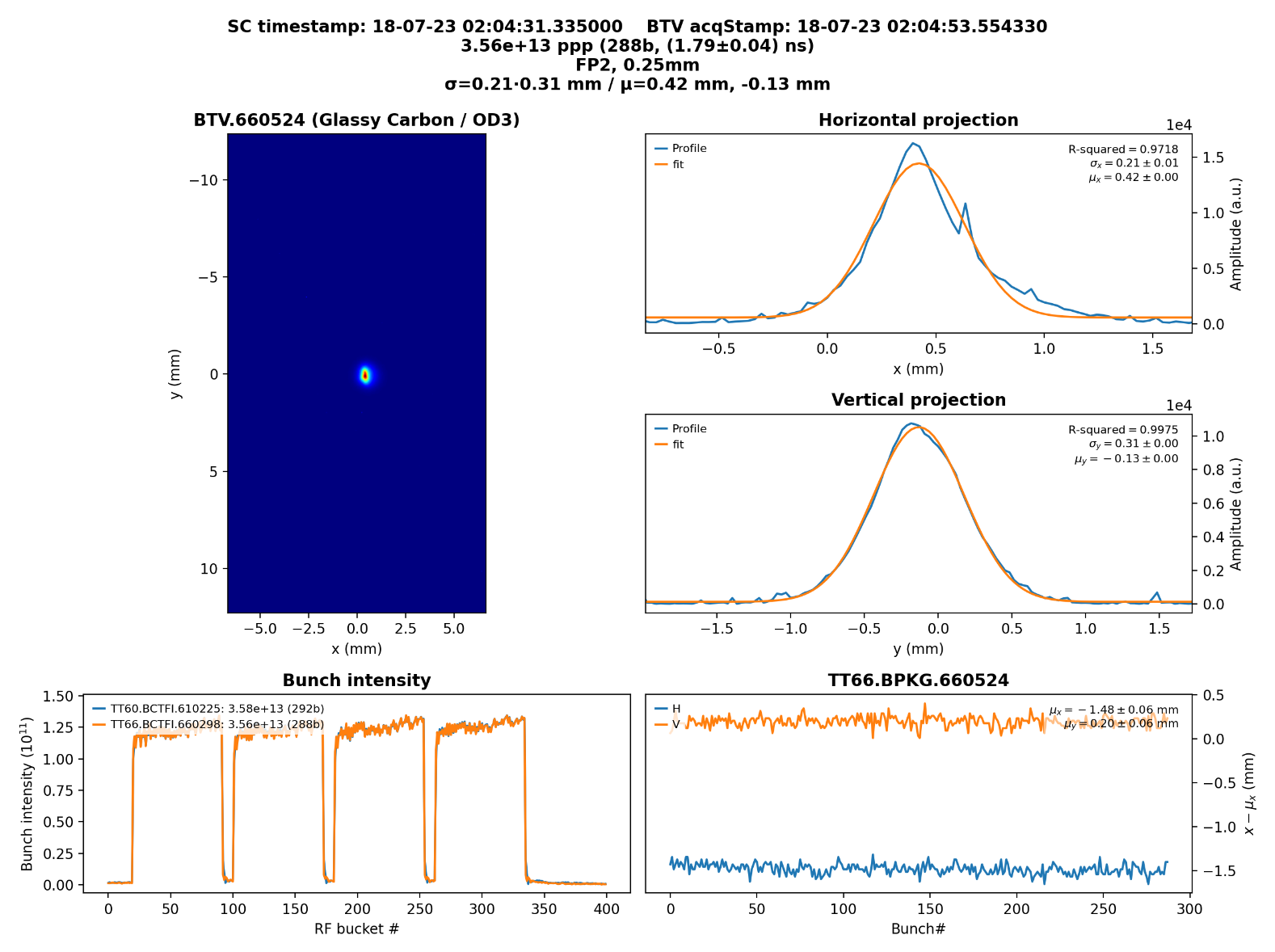 Beam diagnostics
HiRadMat vistar
Beam TeleVision
Beam Current Transformer 
Beam Position Monitor
Bean Loss Monitor

Vistar and logging automatisation for each shot
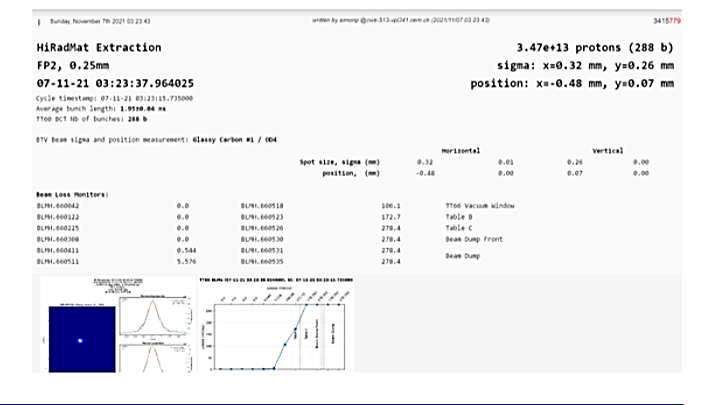 HiRadMat auto e-logbook
10/11/23
A. Goillot | HiRadMat: a high power targetry facility at CERN
25
Flexible software for users
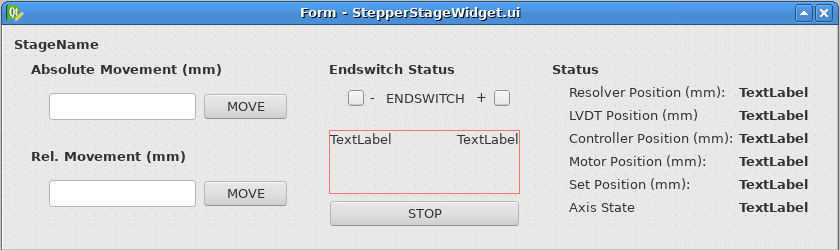 Interface for motor stage control: 
DC stage
Step-motor stage
Beam based alignment automatisation
Data acquisitions (temperature, cameras, pressure…)
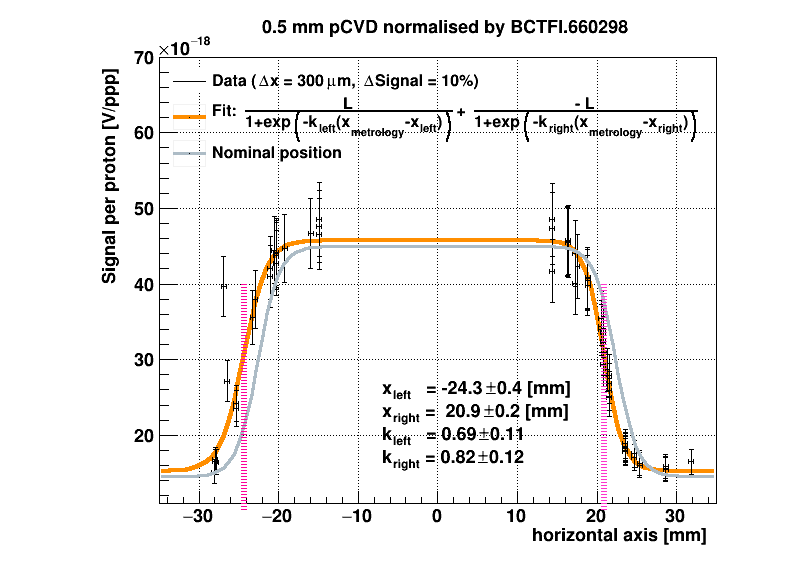 10/11/23
A. Goillot | HiRadMat: a high power targetry facility at CERN
26
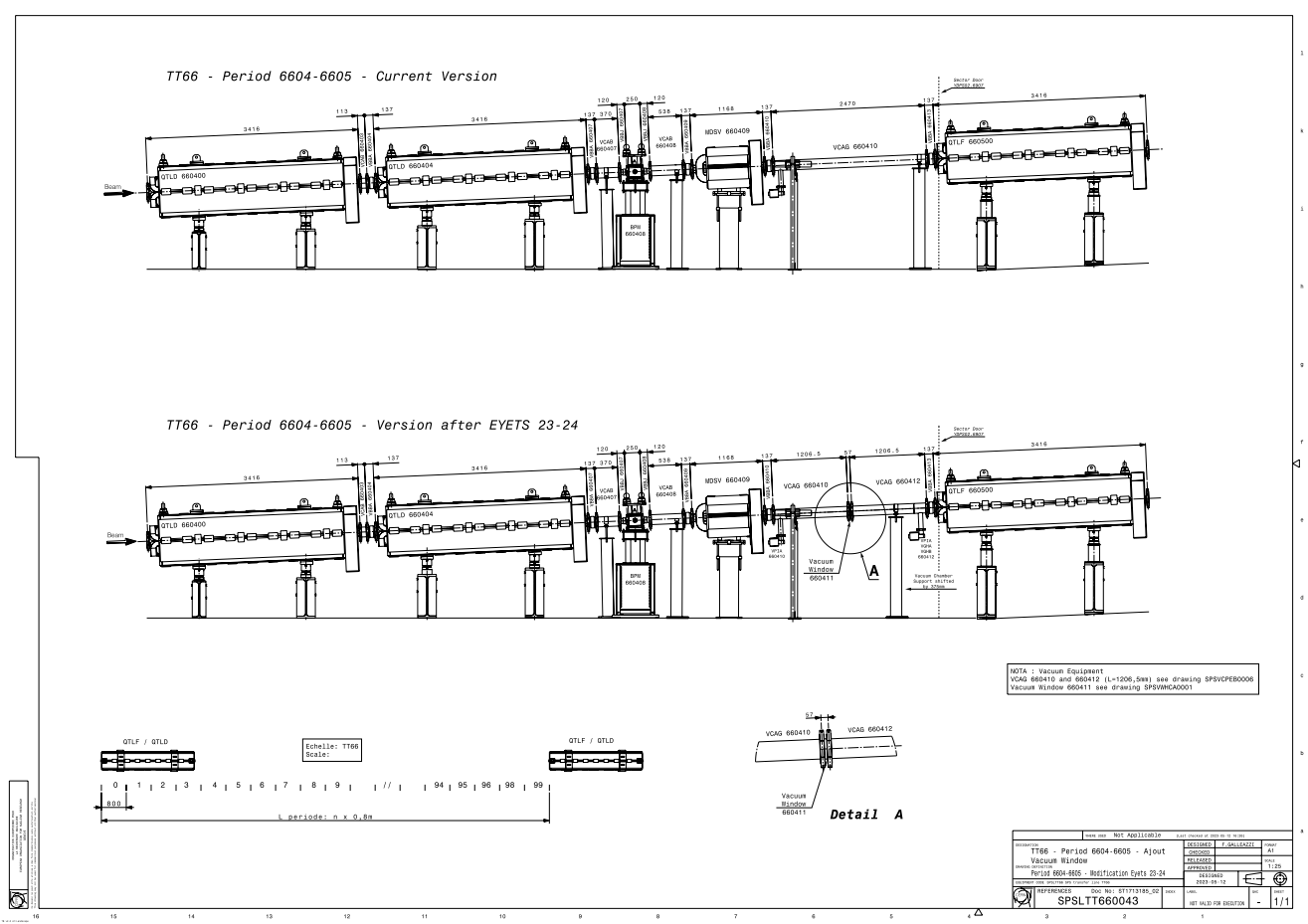 Partition of TT66 Vacuum Sector [TE-VSC]
In 2021 Be window failed twice: very expensive and long order delay
Material: Be window  glassy C
Vacuum sectorisation: one vacuum chamber VCAG.660410  two smaller chambers
10/11/23
A. Goillot | HiRadMat: a high power targetry facility at CERN
27
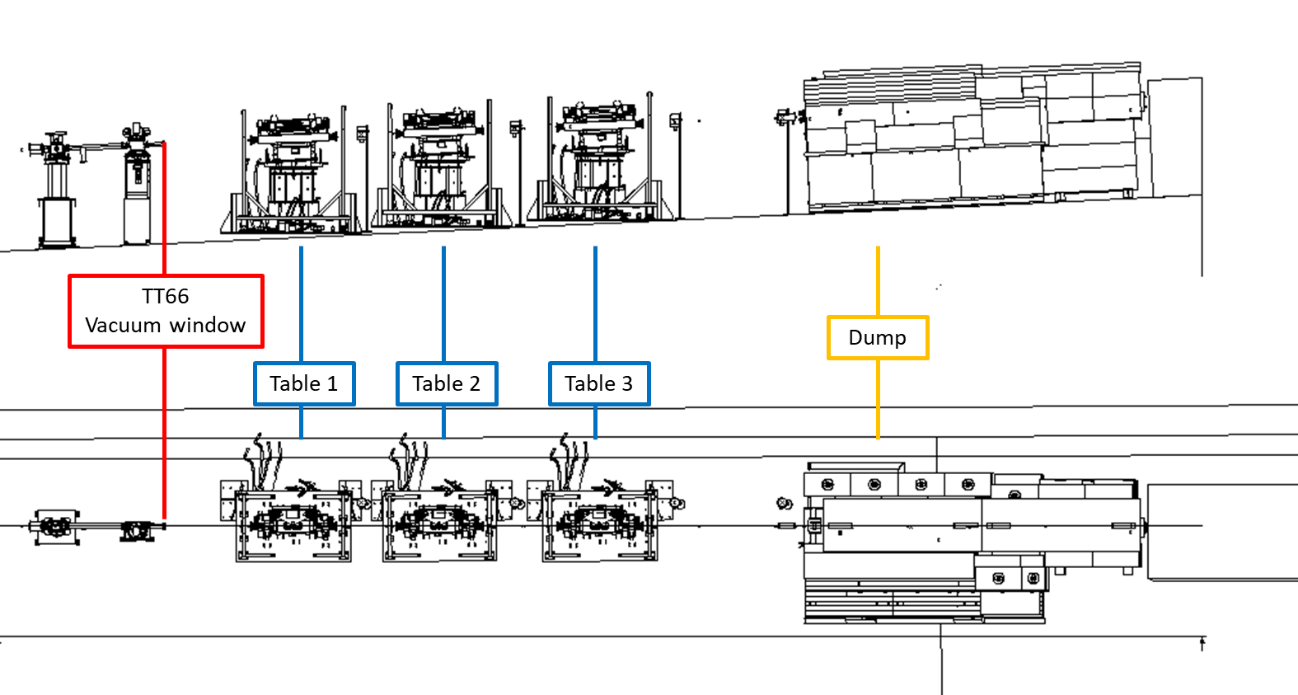 Dump upgrade [SY-STI]
Dump window not easily accessible and lies behind the collimator  difficult to fix during beam time failure

Situation after upgrade: 
Dump entrance tube extended, the window will be accessible without any equipment removal
Addition of easily movable shielding in front of the collimator window
+ BPKG relocalisation
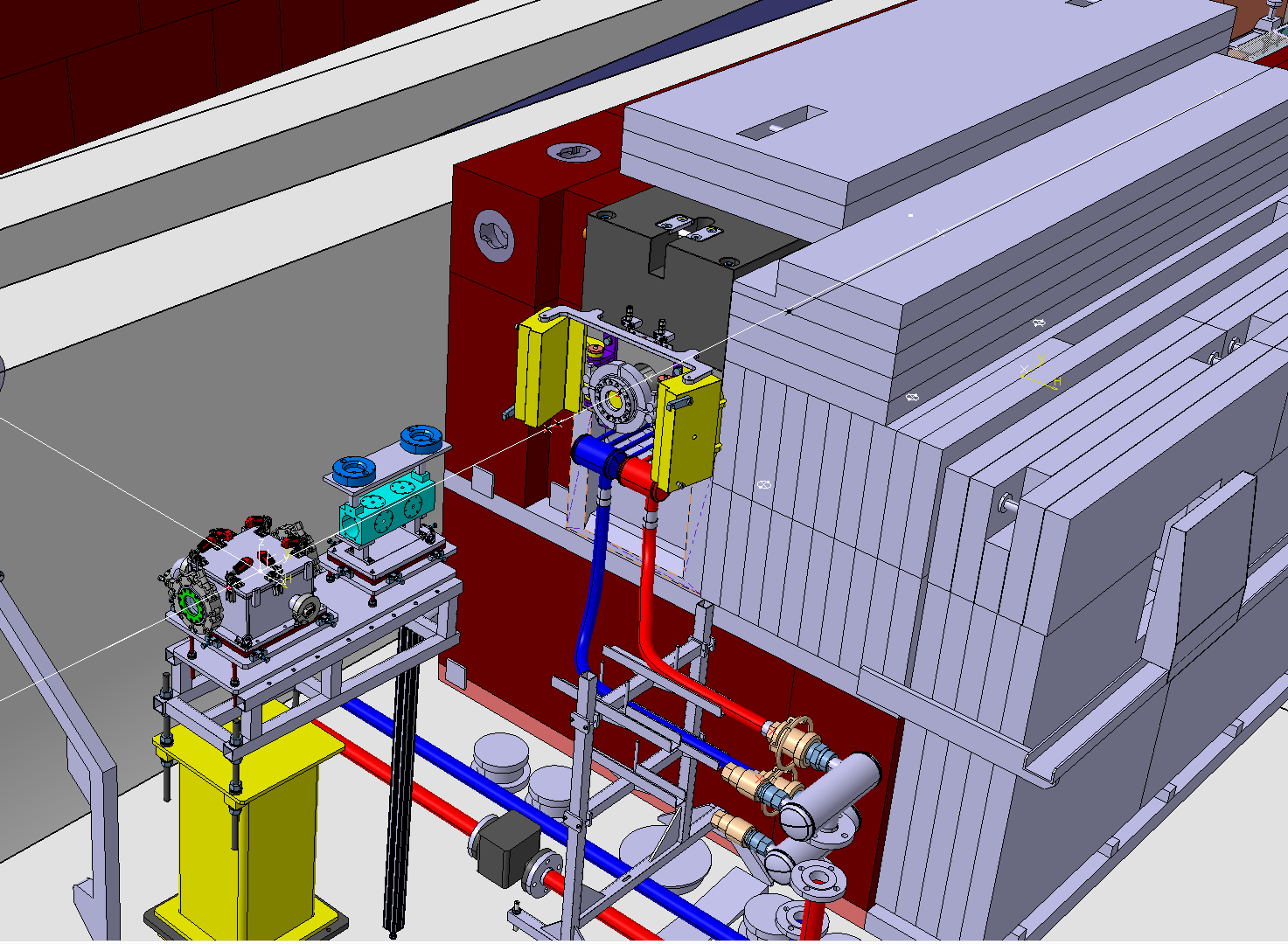 10/11/23
A. Goillot | HiRadMat: a high power targetry facility at CERN
28
Vacuum upgrade
Primary pump
Primary pump
Valve controller
Gauge controller
Control valve
Control valve
Control valve
Gauge
Gauge
Gauge
Experiment Table 3
Experiment Table 2
TT66
BTV.660518
BTV.660528
10/11/23
A. Goillot | HiRadMat: a high power targetry facility at CERN
29